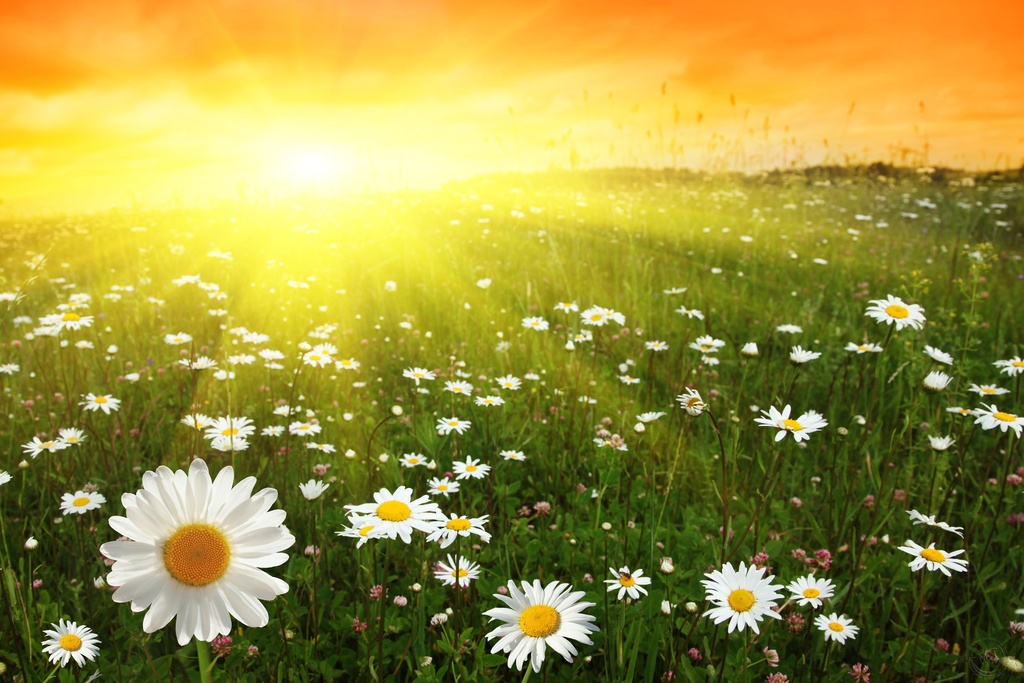 Ромодановский детский сад комбинированного вида
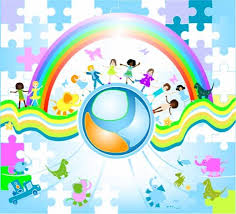 Муниципальное бюджетное дошкольное образовательное учреждение
«Ромодановский детский сад комбинированного вида»
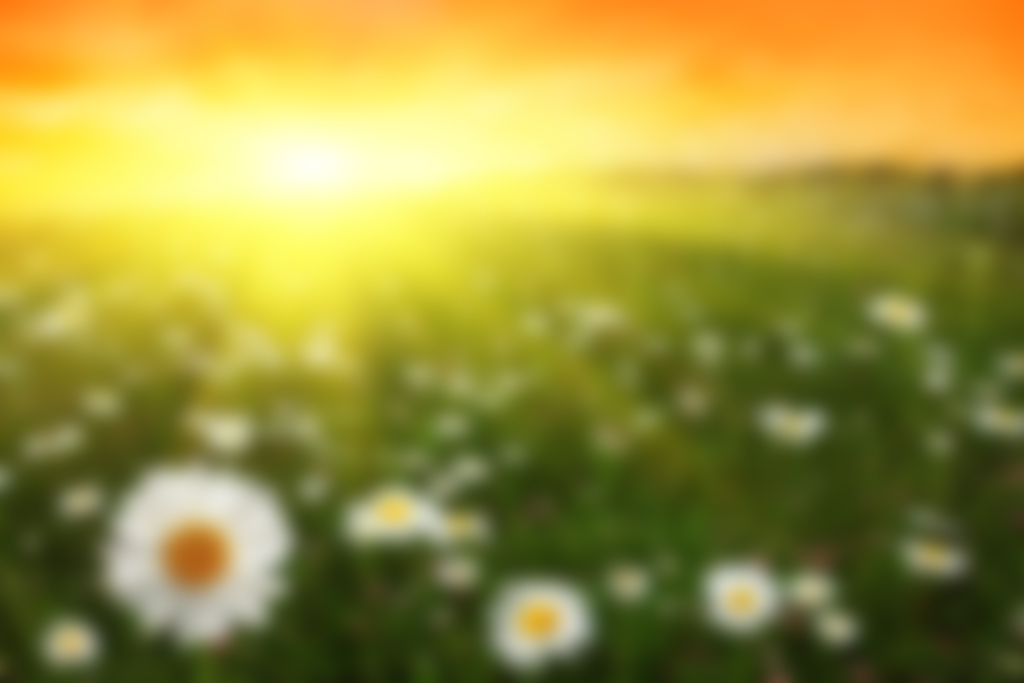 Проект «Вот и лето наступило!»
подготовили:
Воспитатель высшей квалификационной категории
 Баулина Светлана Николаевна
Воспитатель высшей квалификационной категории
Пожарская Галина Александровна
П. Ромоданово 2015
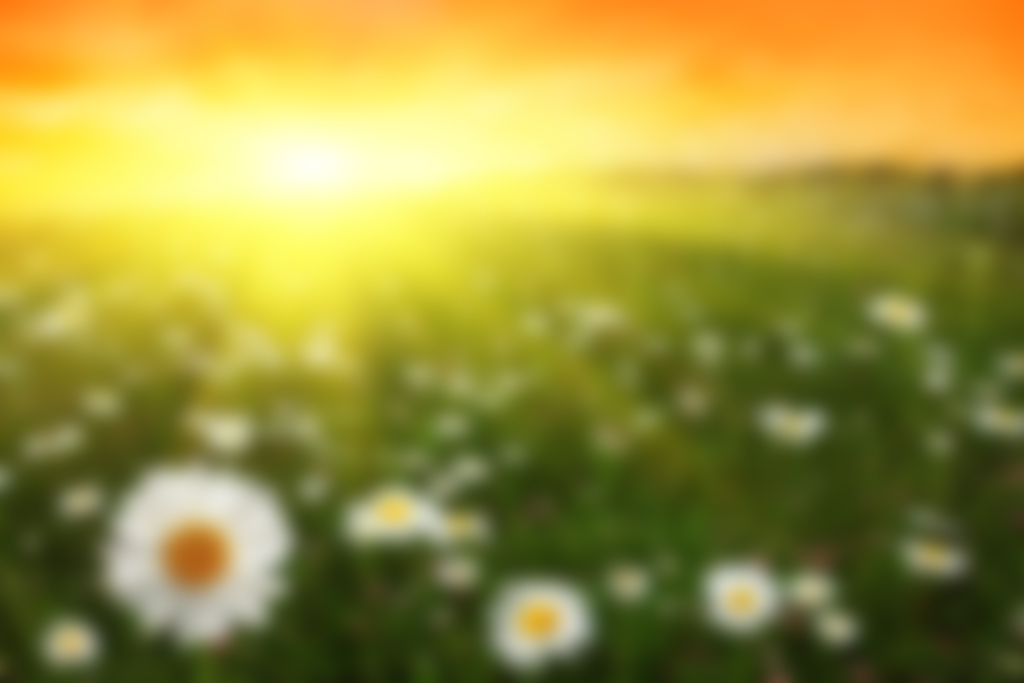 Цель проекта: Развитие   познавательных  и творческих способностей   детей. Создание условий, способствующих оздоровлению детского организма в летний период. Осуществлять педагогическое просвещение родителей по вопросам воспитания , коррекции, оздоровления детей в летний период Задачи:          Обеспечивать охрану жизни и здоровья детей, предупреждение заболеваемости и травматизма.     Формировать систему мероприятий, направленную на оздоровление и физическое развитие воспитанников, их нравственное воспитание, развитие любознательности, познавательных  и творческих  способностей    Стимулировать самостоятельность и творчество детей в изобразительной деятельности с помощью нетрадиционных техник рисования;    Обогащать  и систематизировать  знания  детей  о времени года «Лето»    Содействовать сплочению родительского коллектива;Вовлекать  пап и мам в жизнедеятельность группового сообщества;
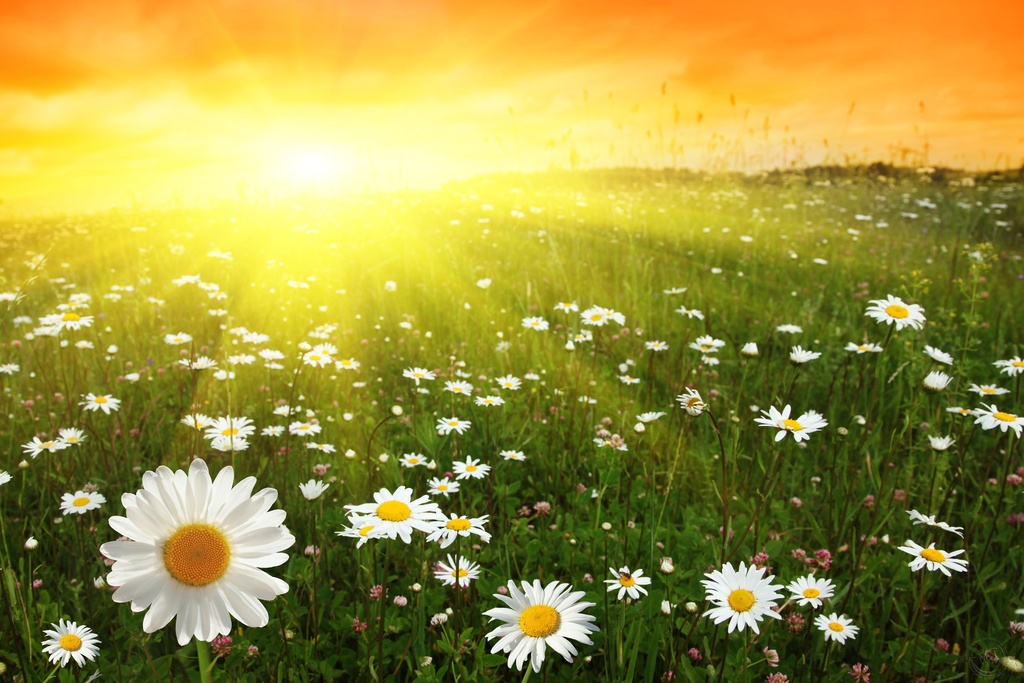 Отчего так много света?Отчего вдруг так тепло?Оттого, что это – летоНа все лето к нам пришло.
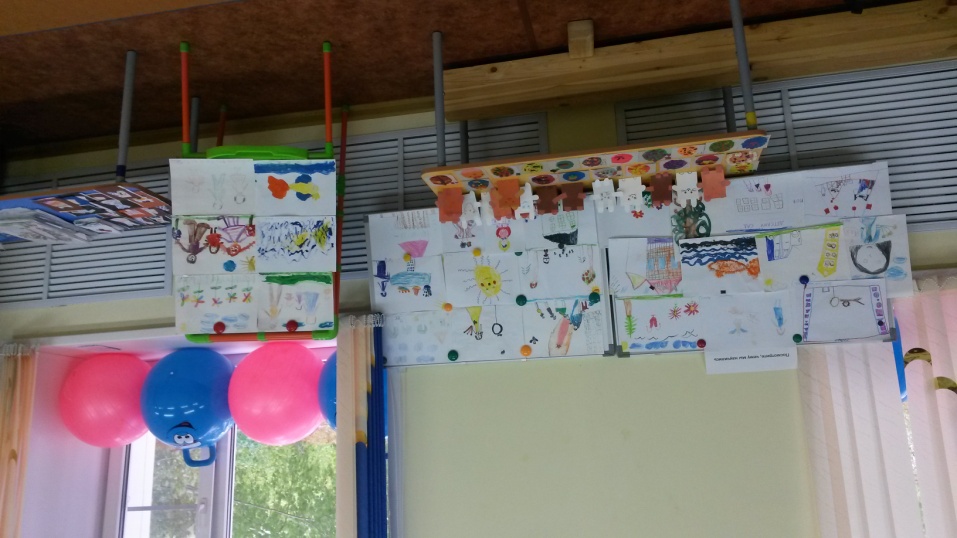 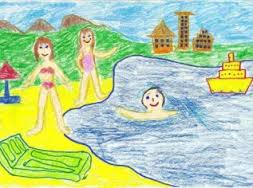 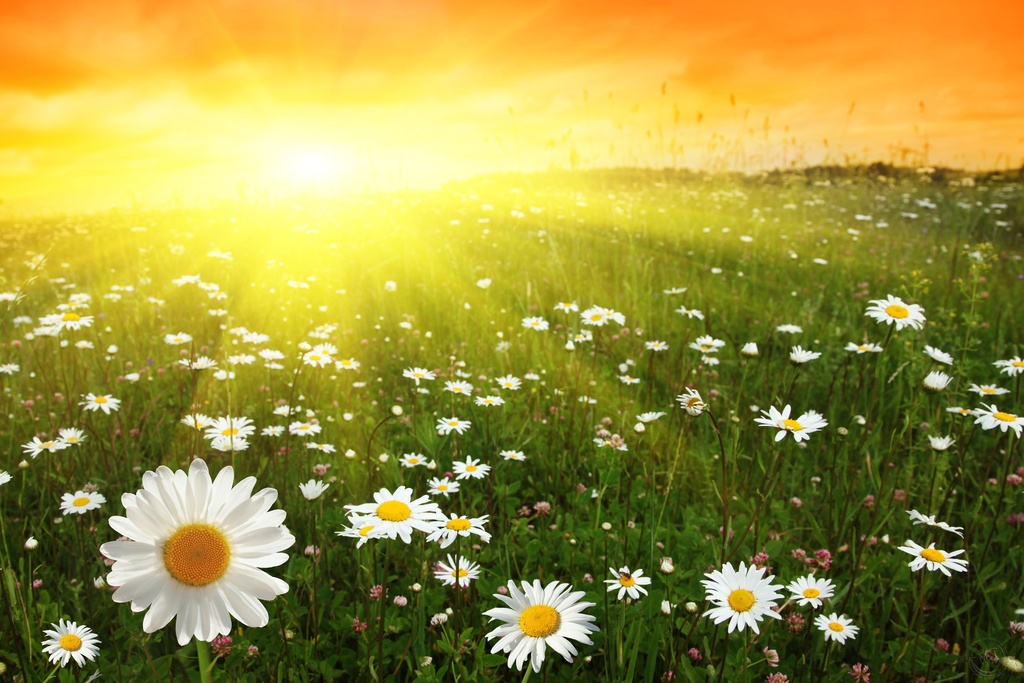 1 июня – День защиты детей
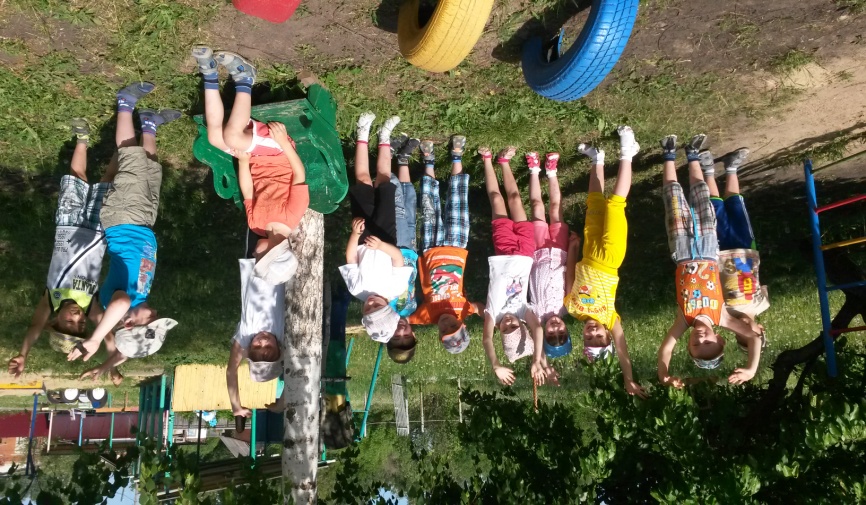 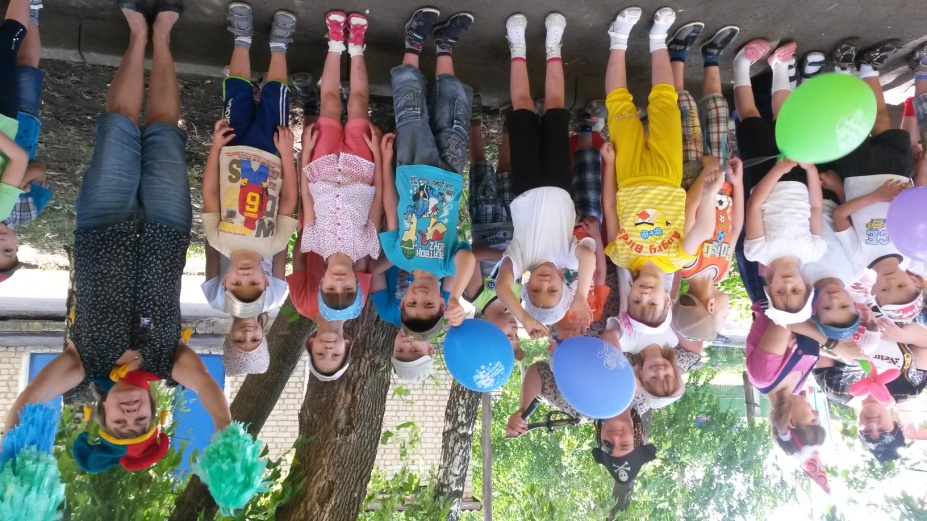 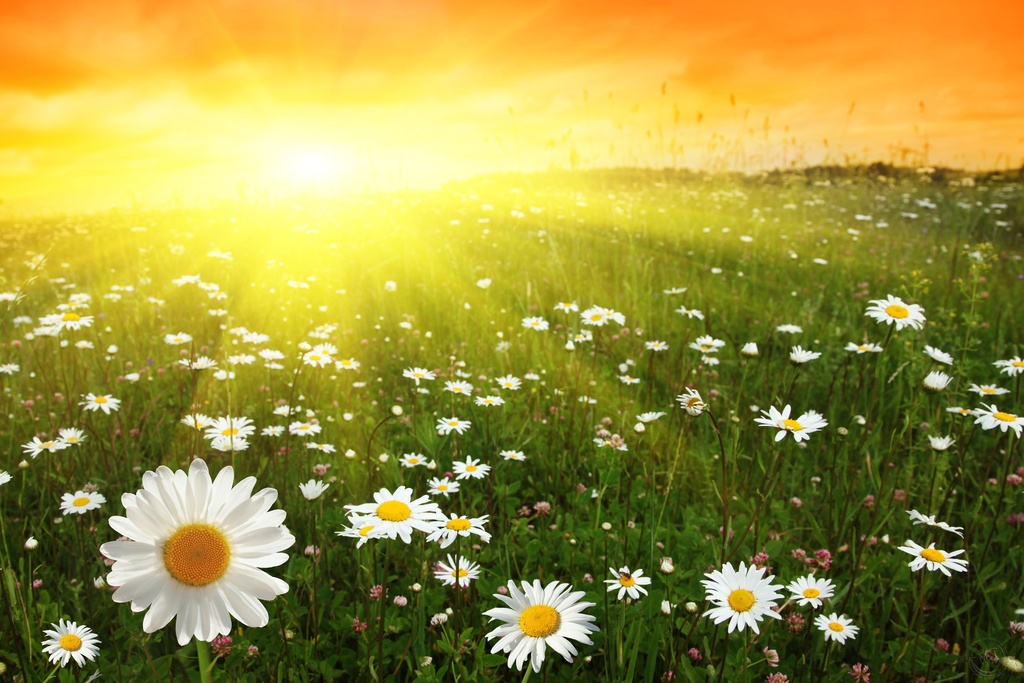 Мы – призёры!
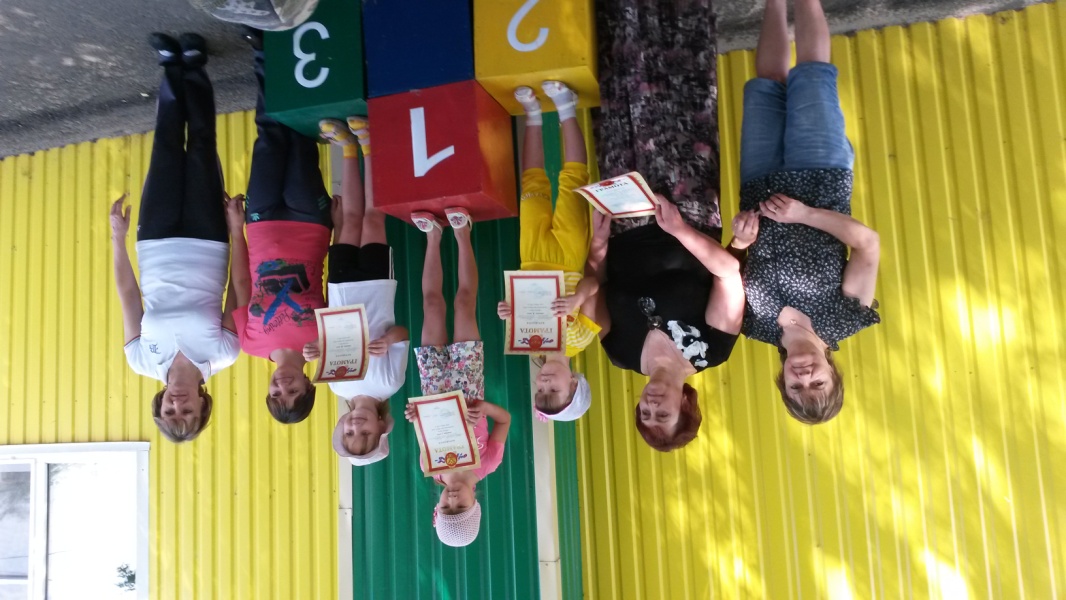 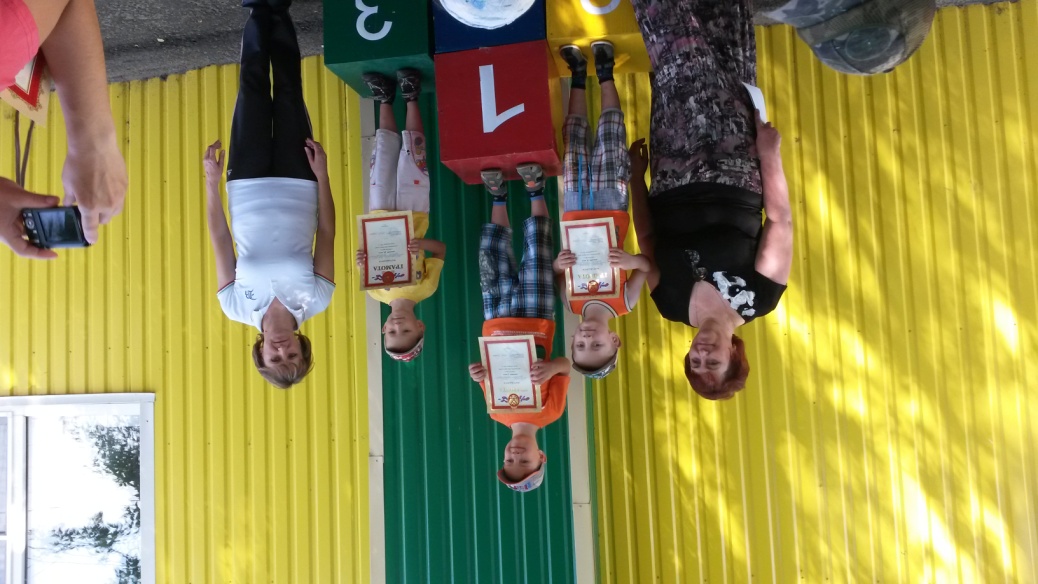 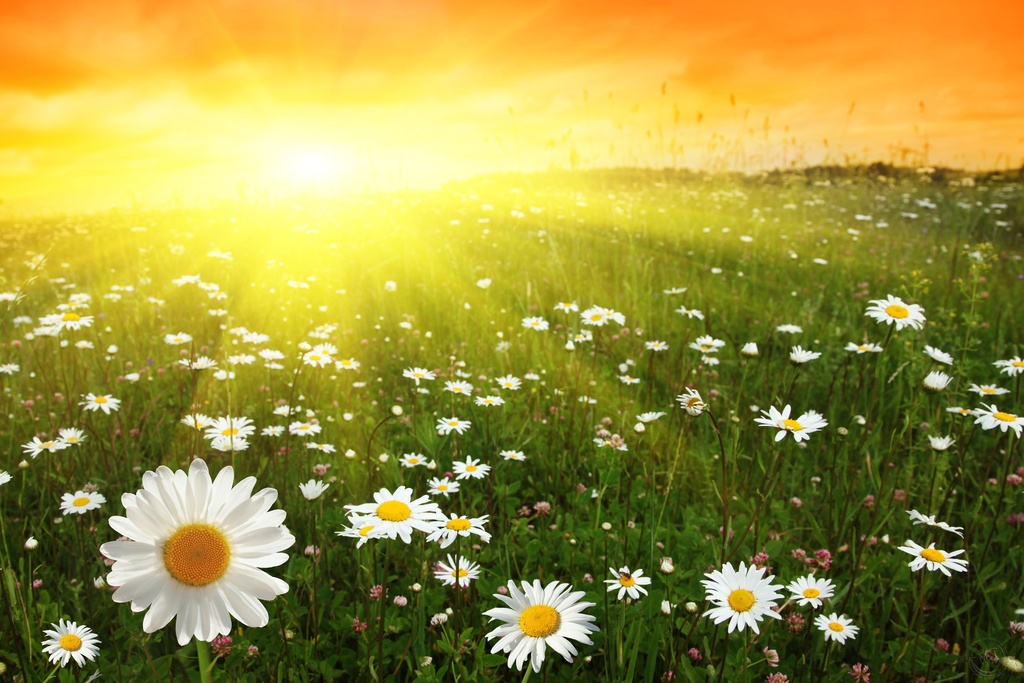 Конкурс рисунка на асфальте
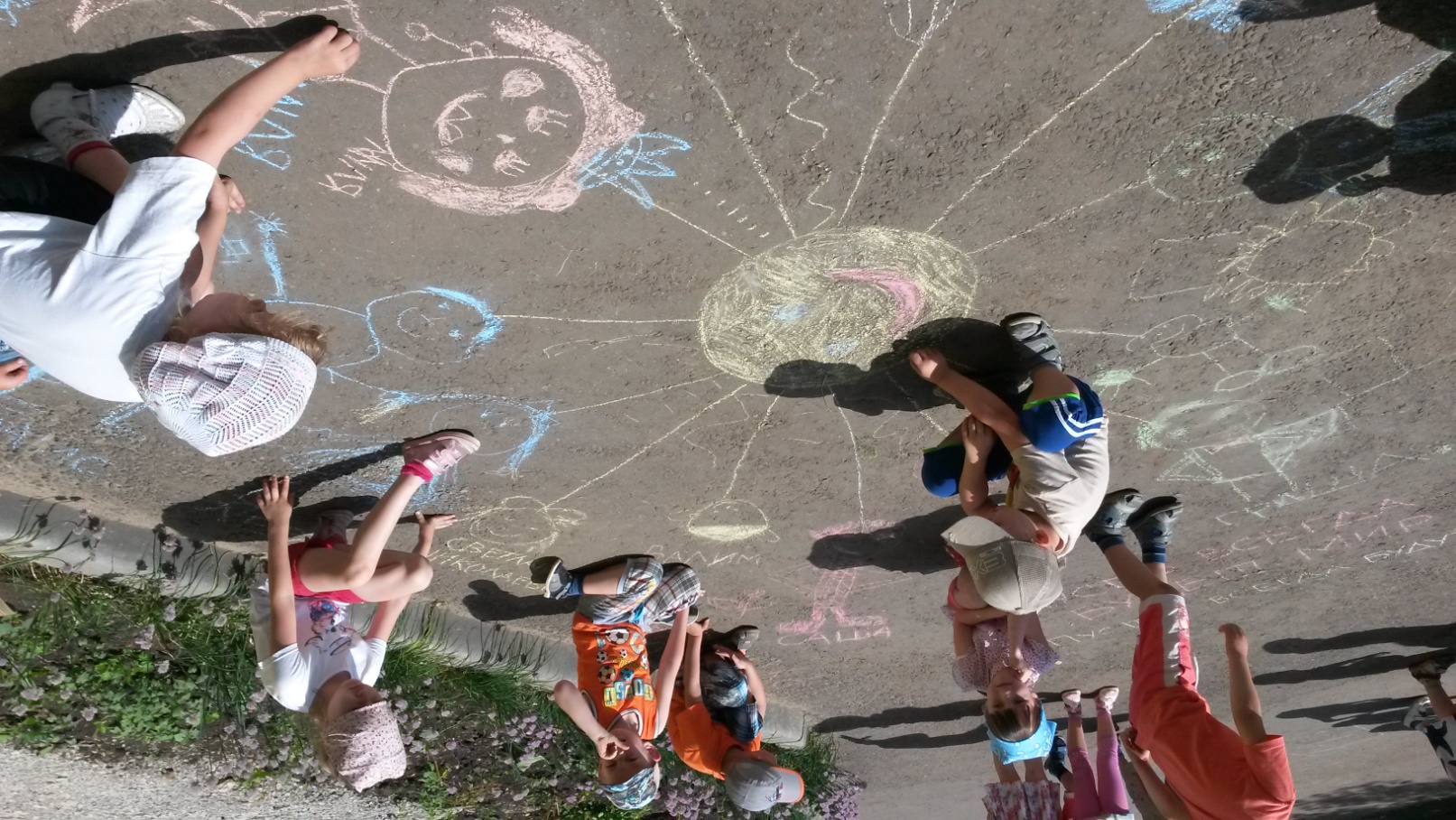 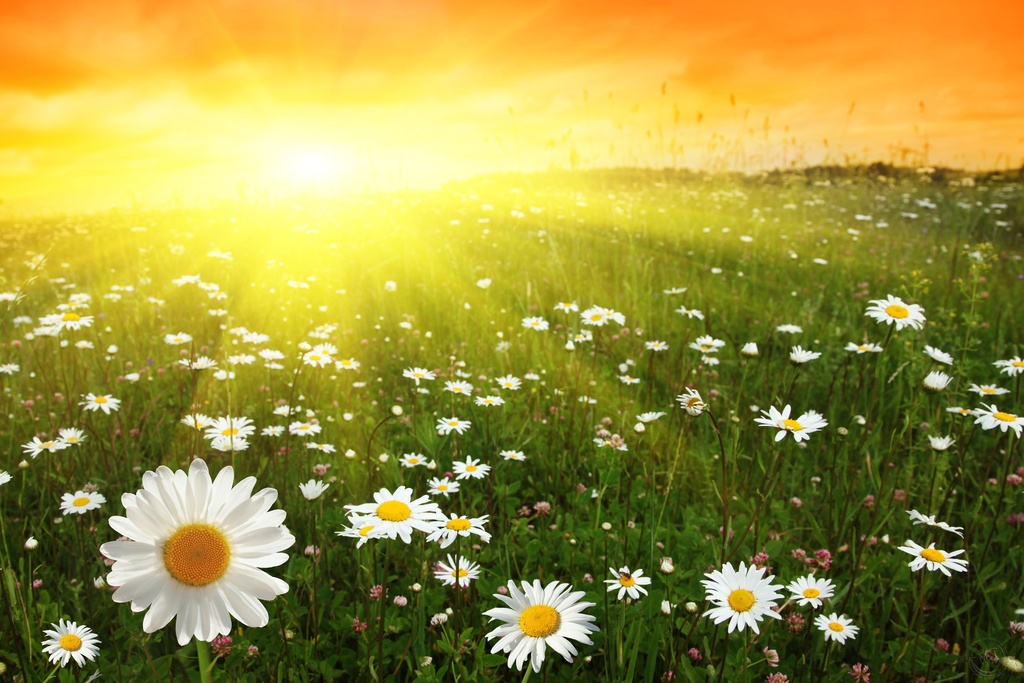 Поздравляем с днем рождения!
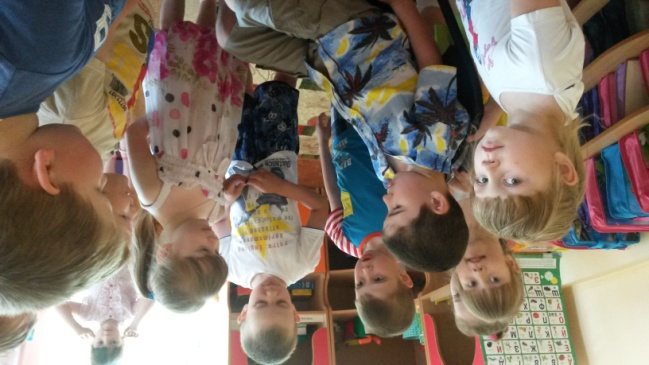 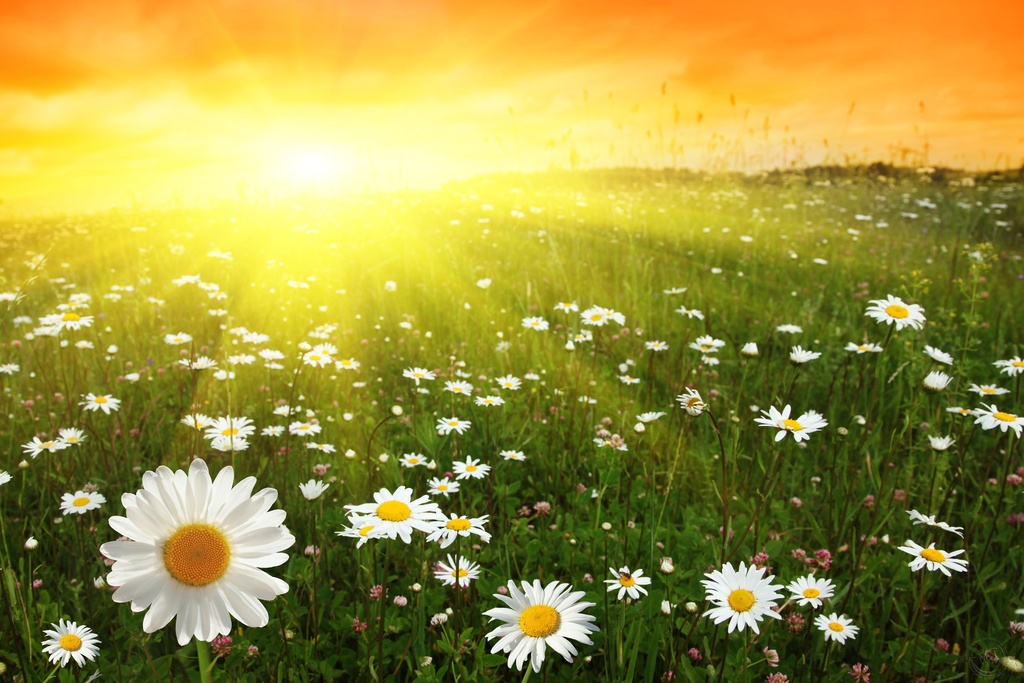 Вместе весело играем…
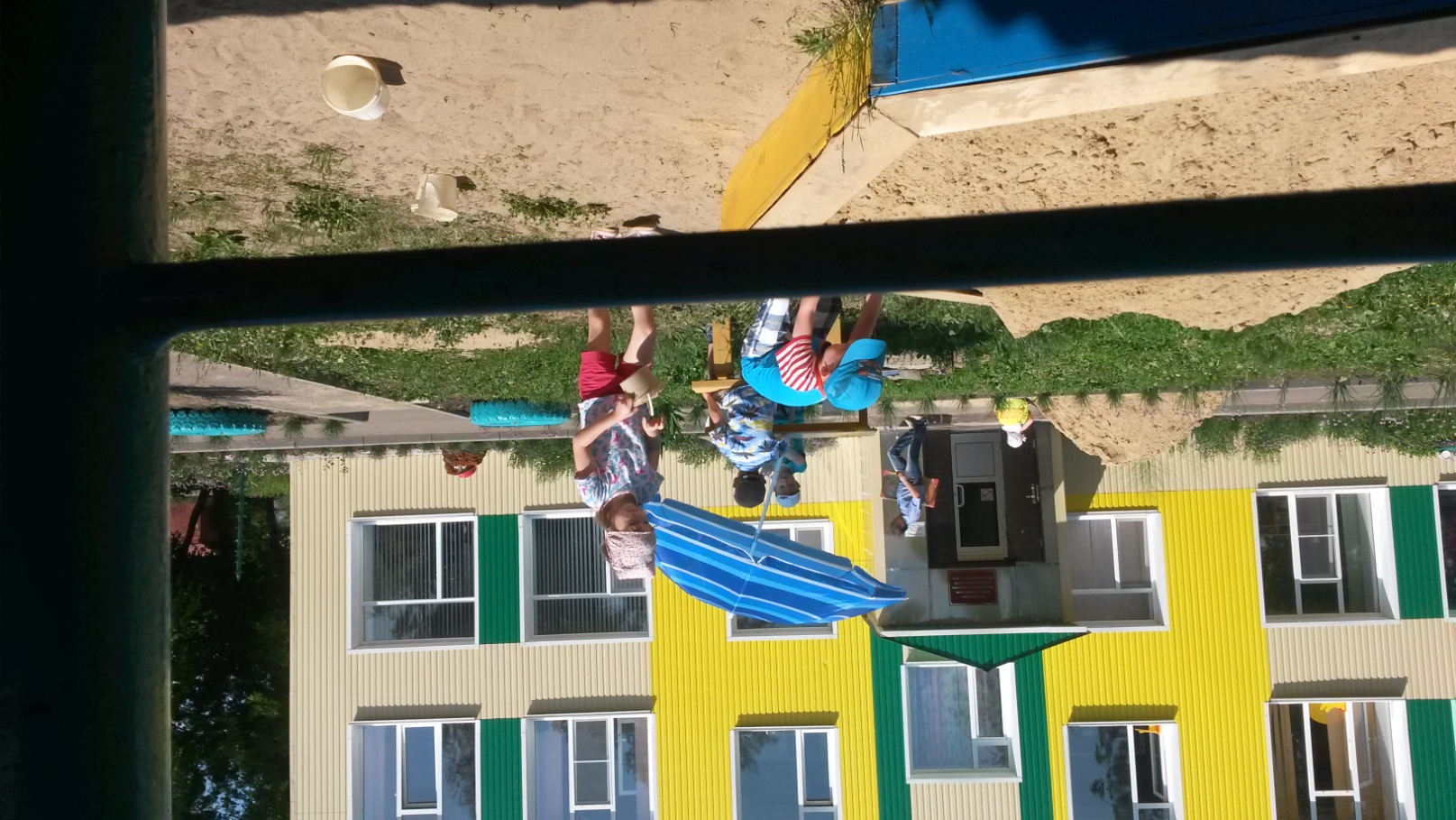 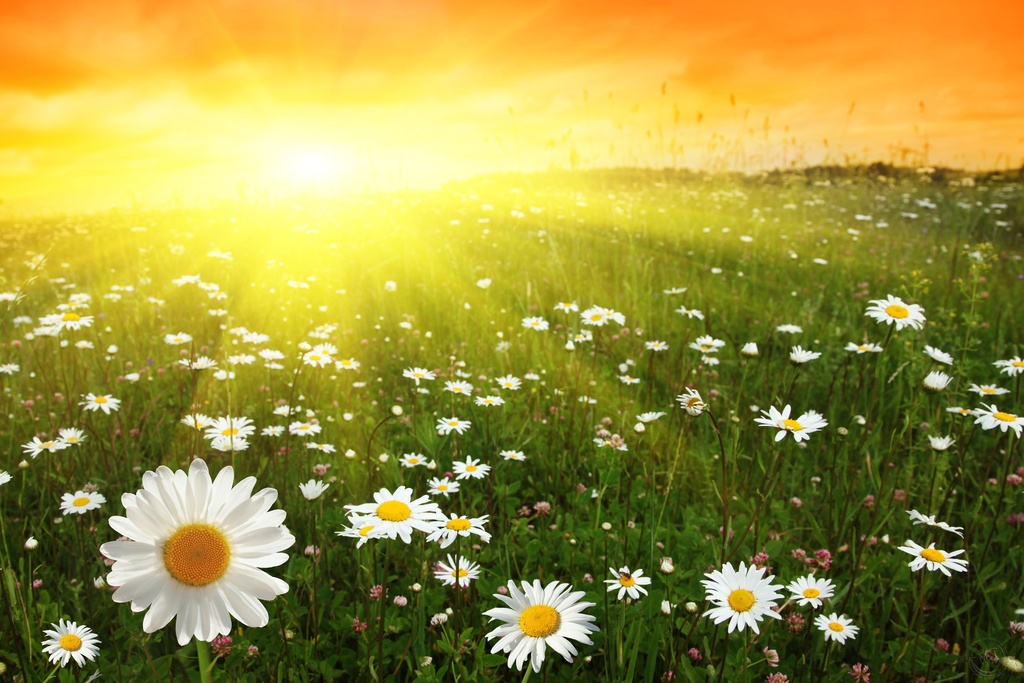 «Лето красное - для здоровья время прекрасное!»
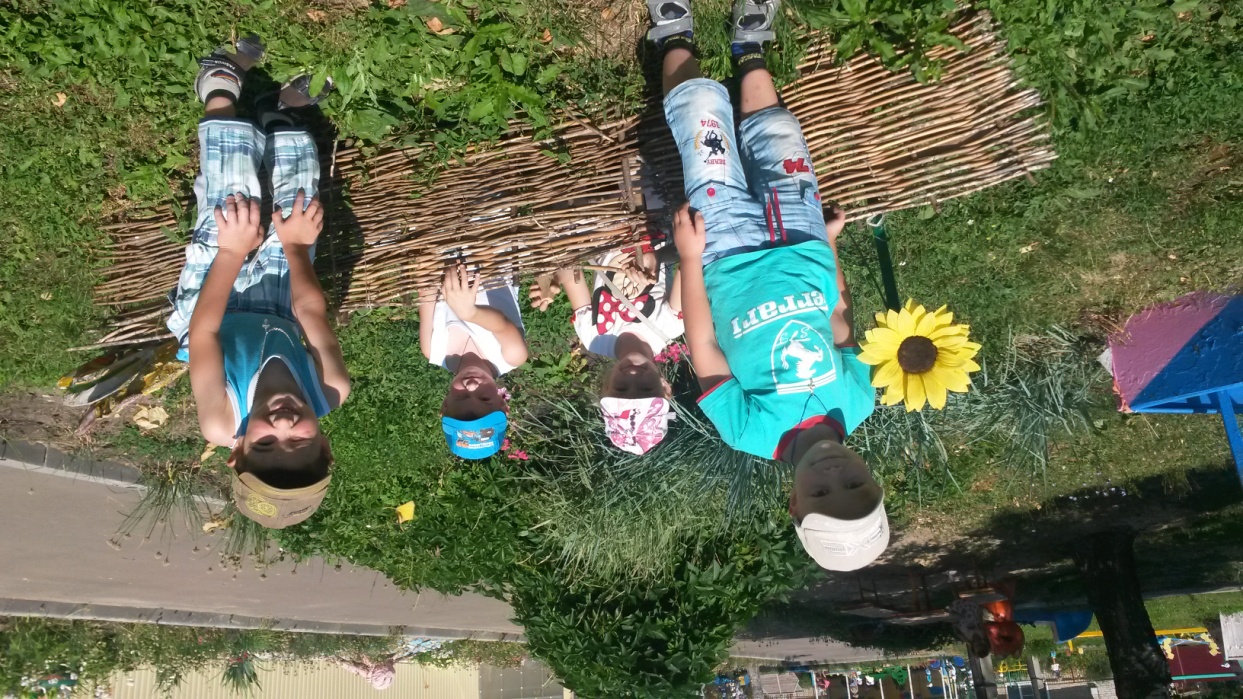 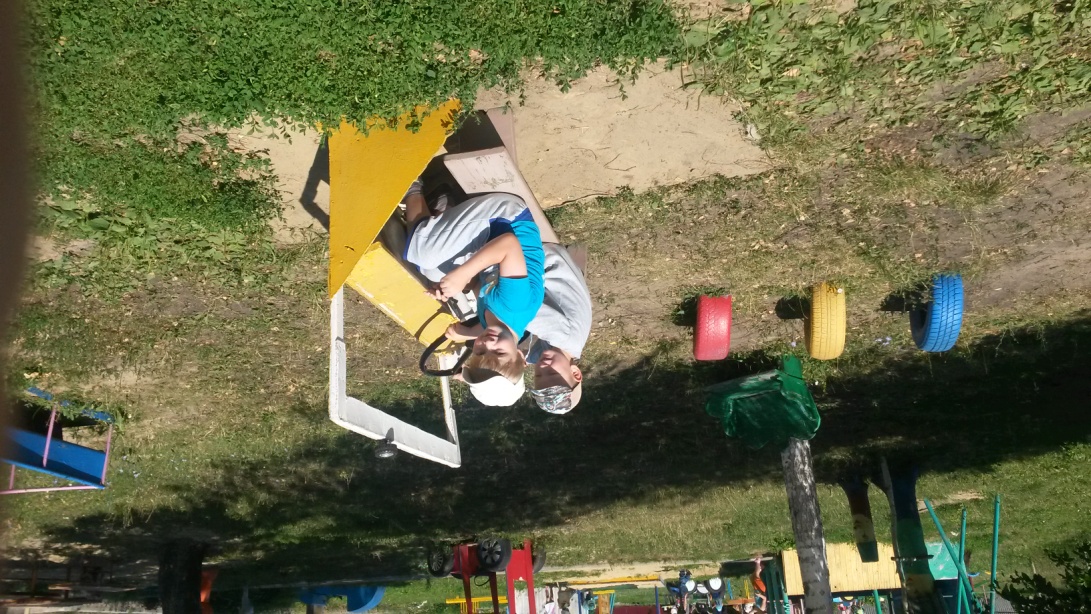 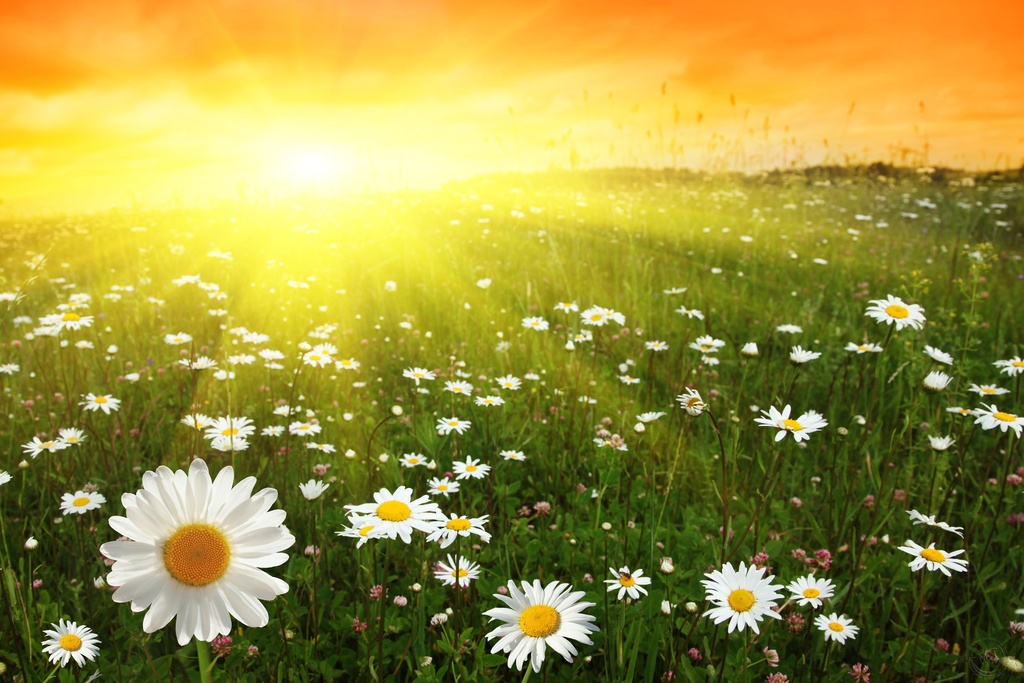 Баю-бай, баю-бай…спи, мой зайка, засыпай…
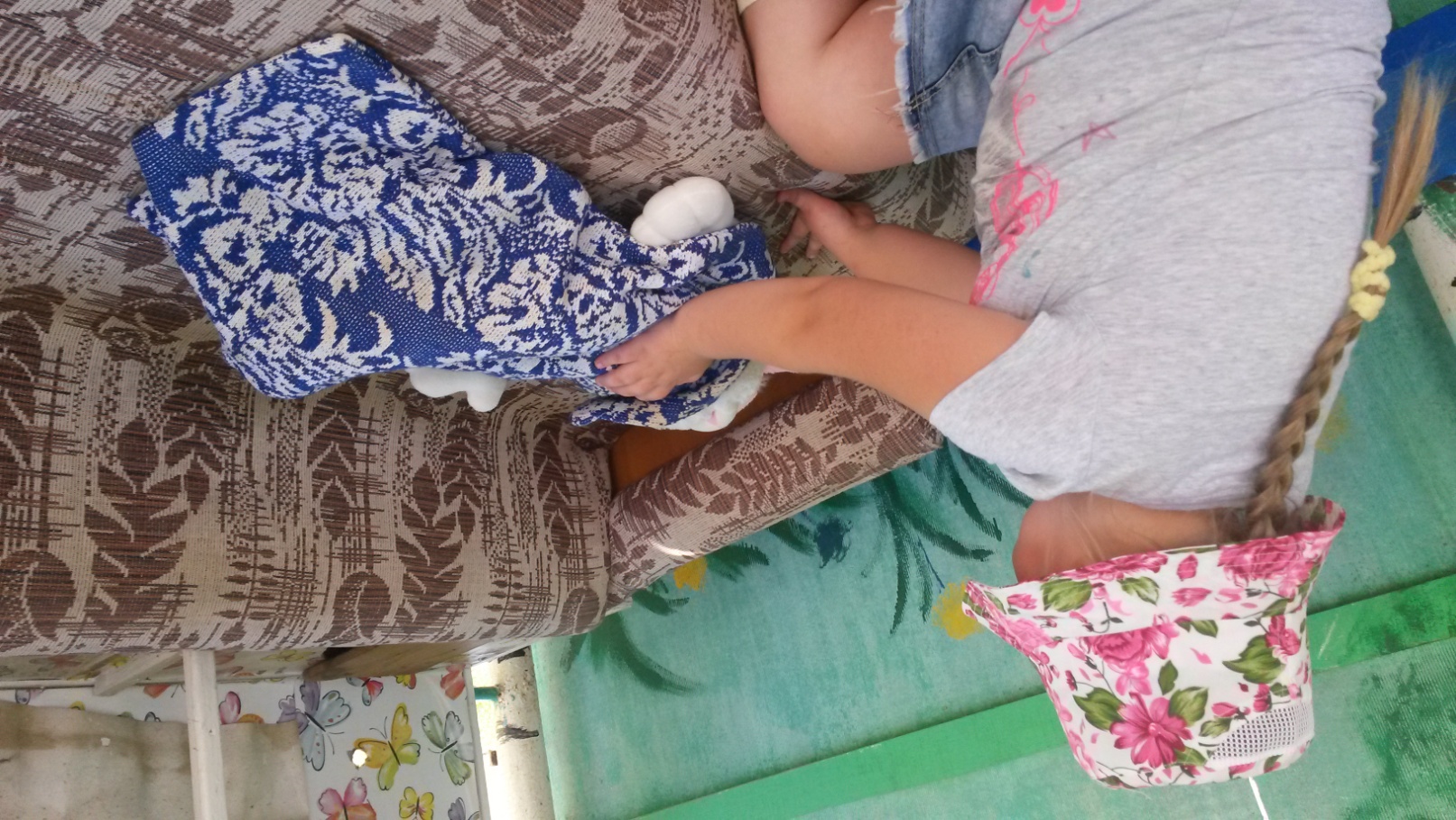 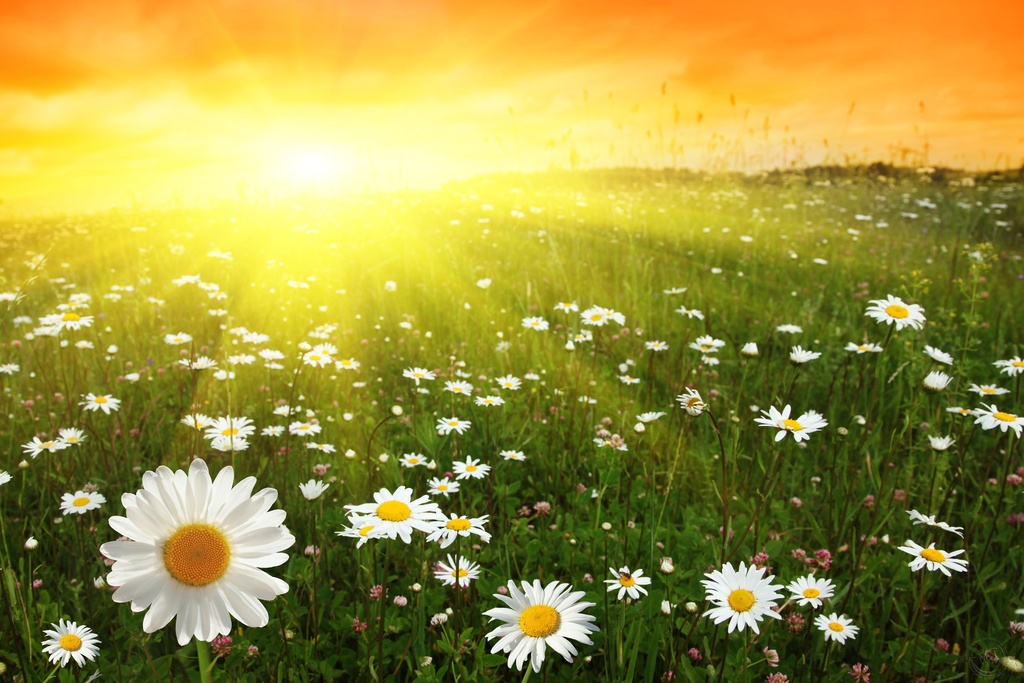 Мы ловкие и выносливые…
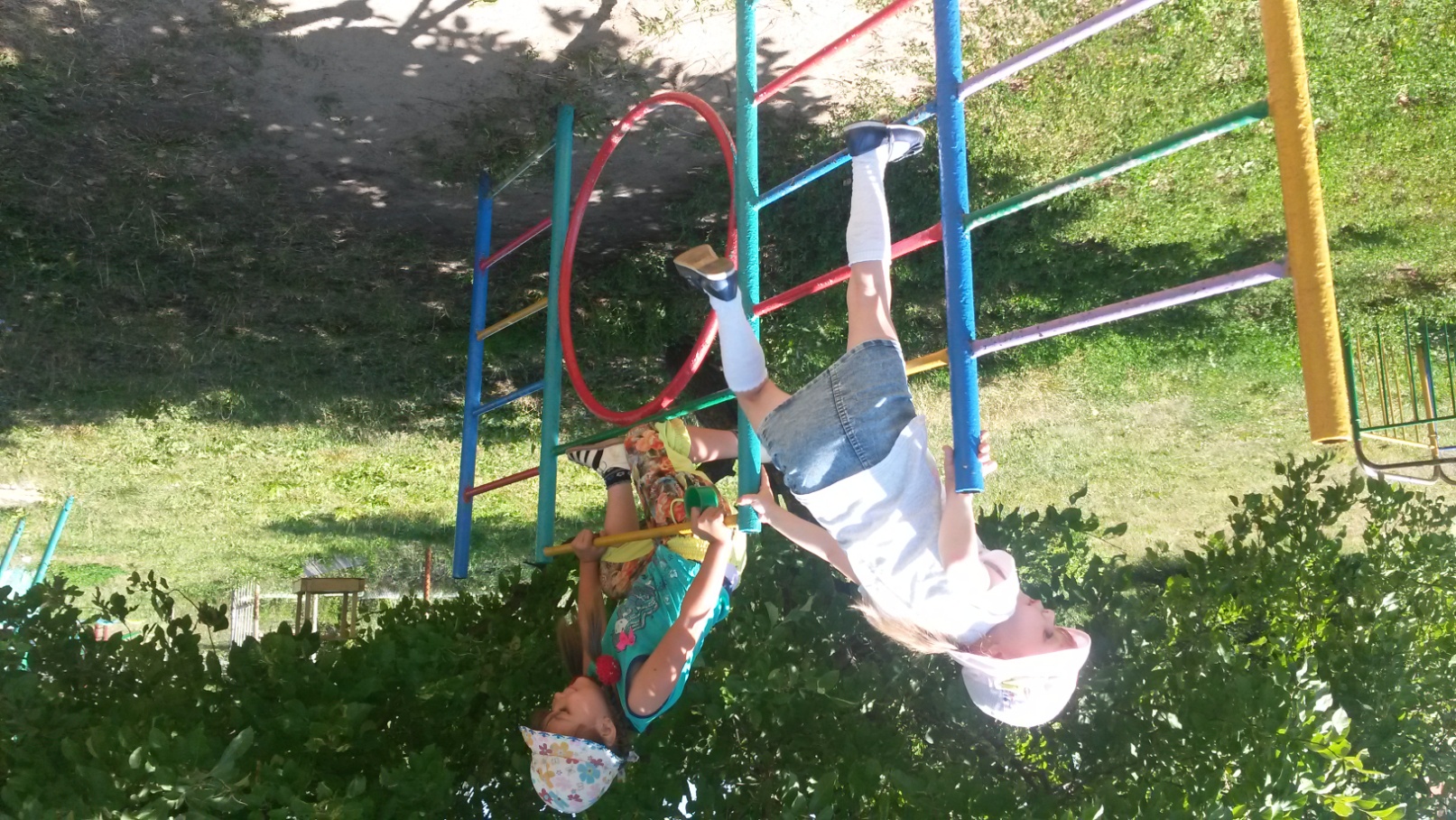 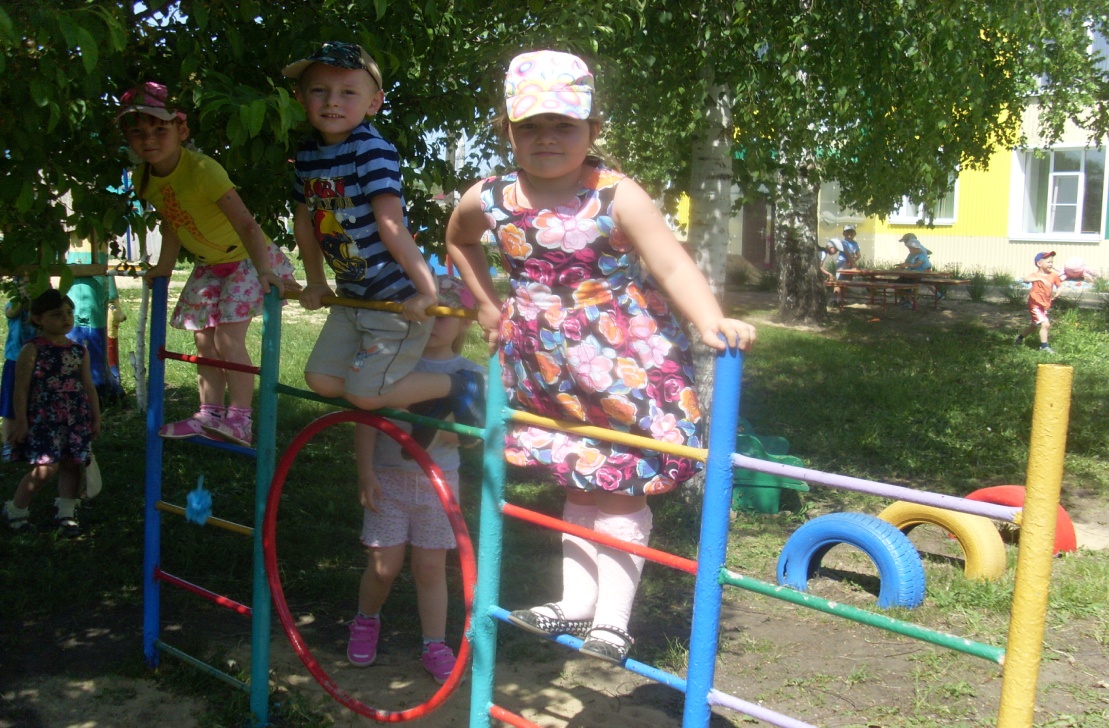 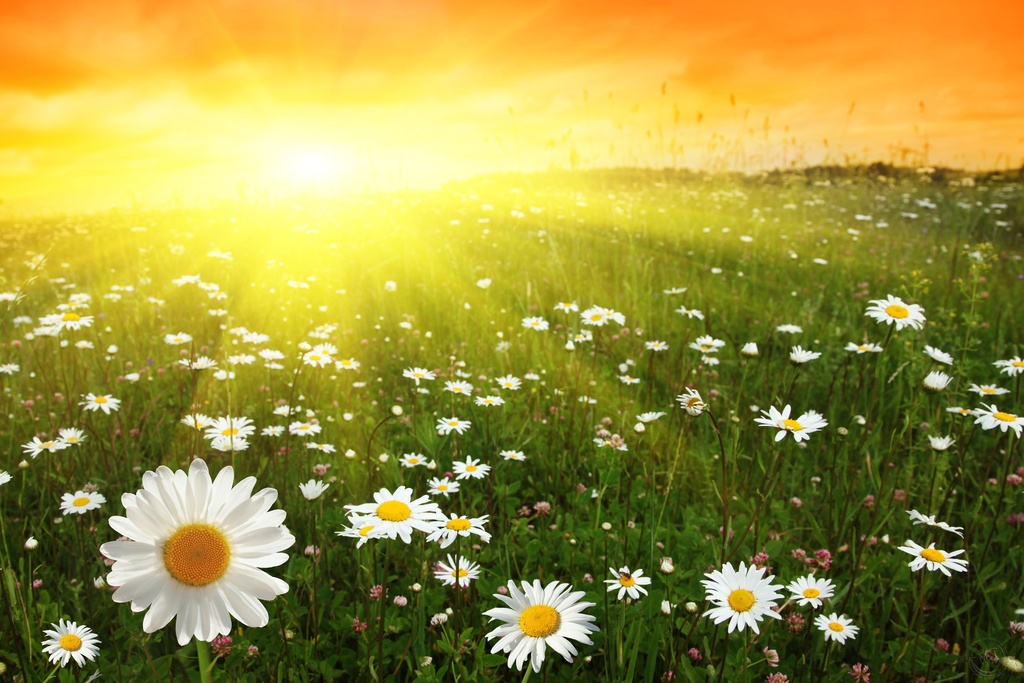 Наблюдаем за насекомыми
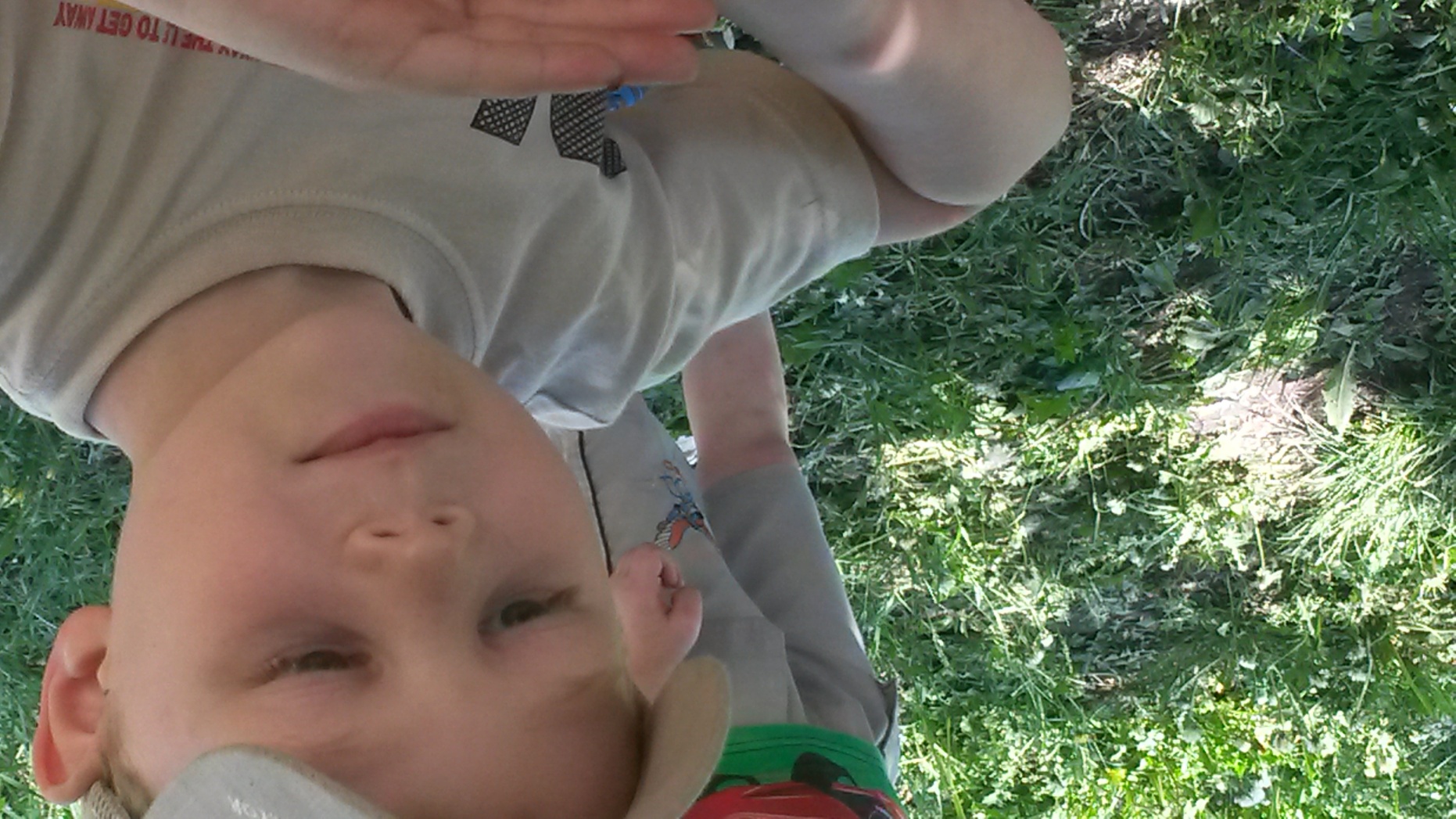 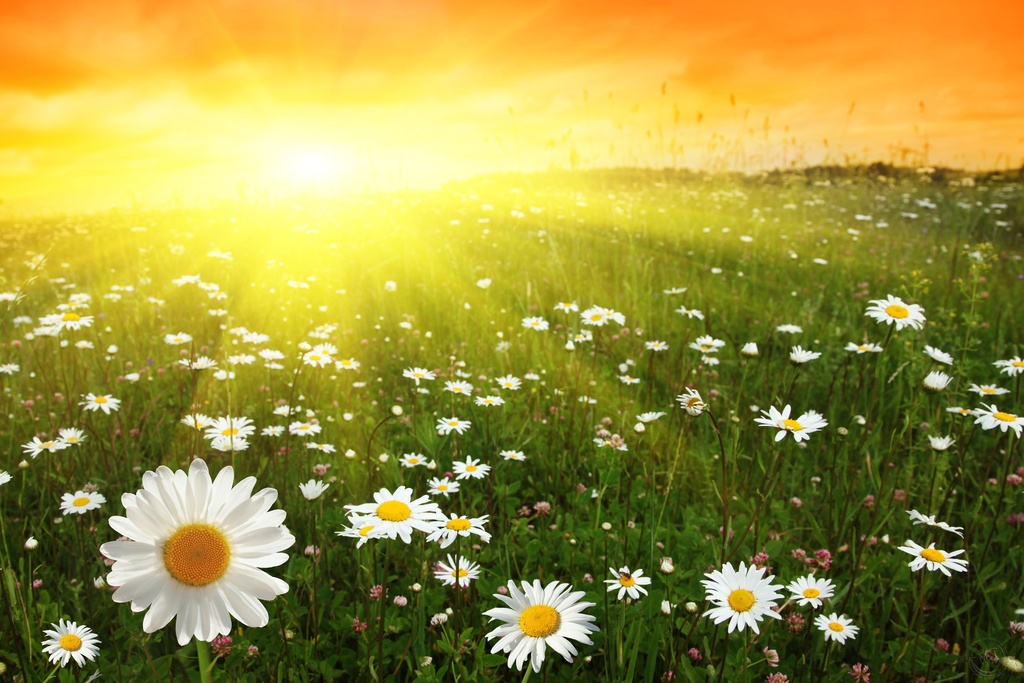 Развлечение  «Белая берёзка»
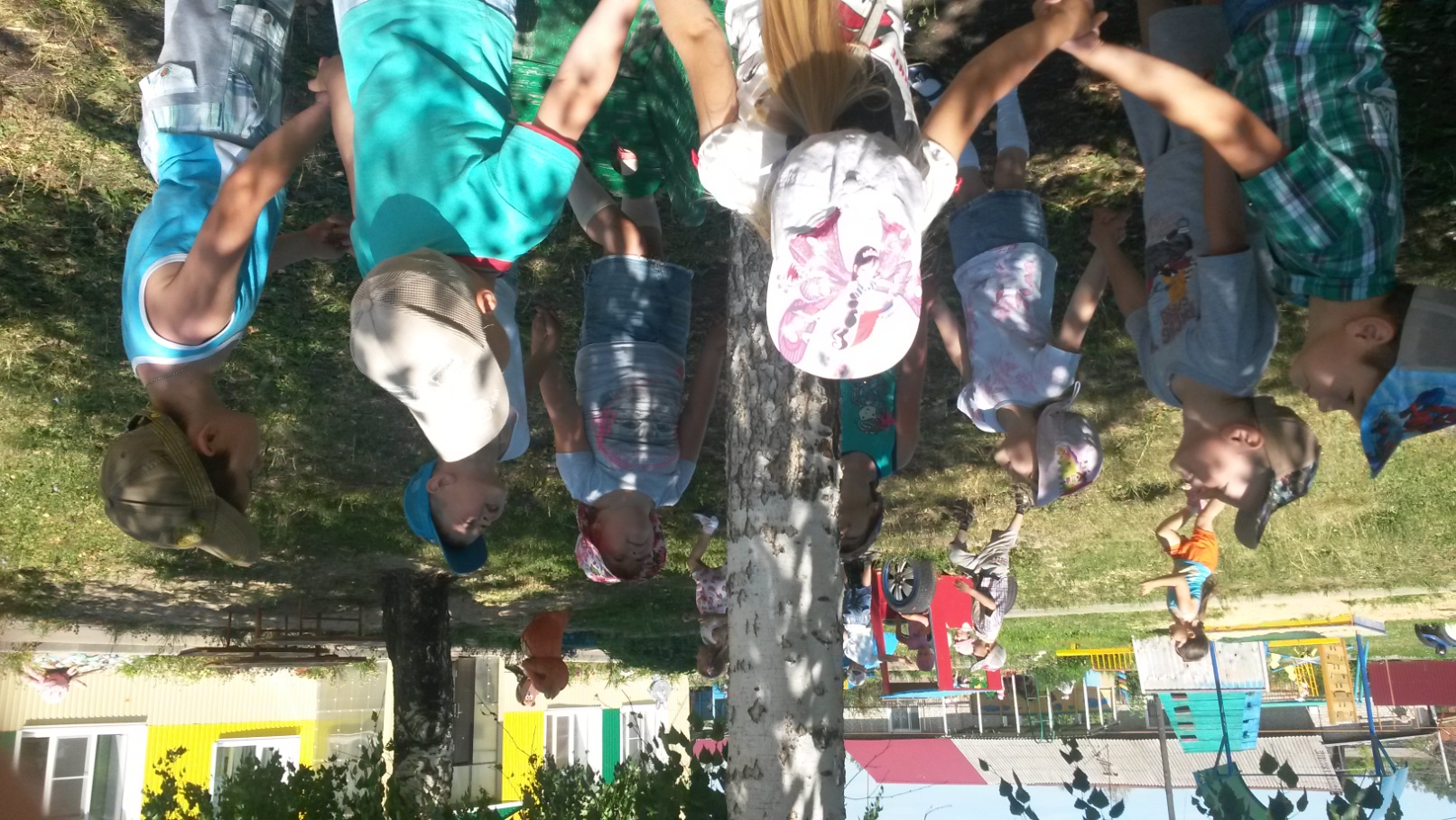 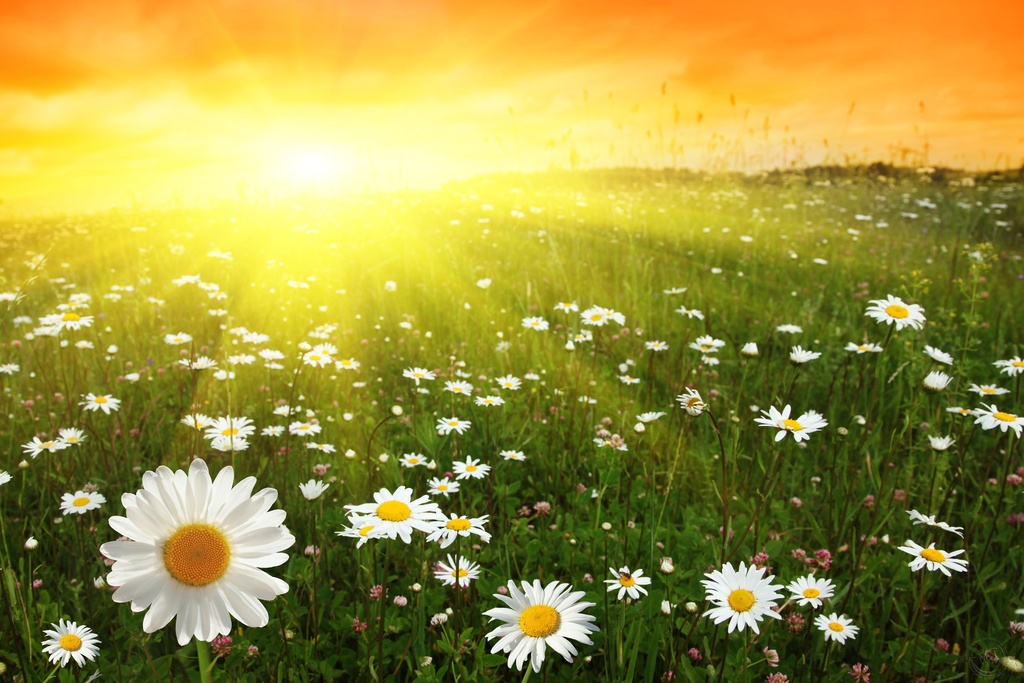 Занимаемся творчеством…
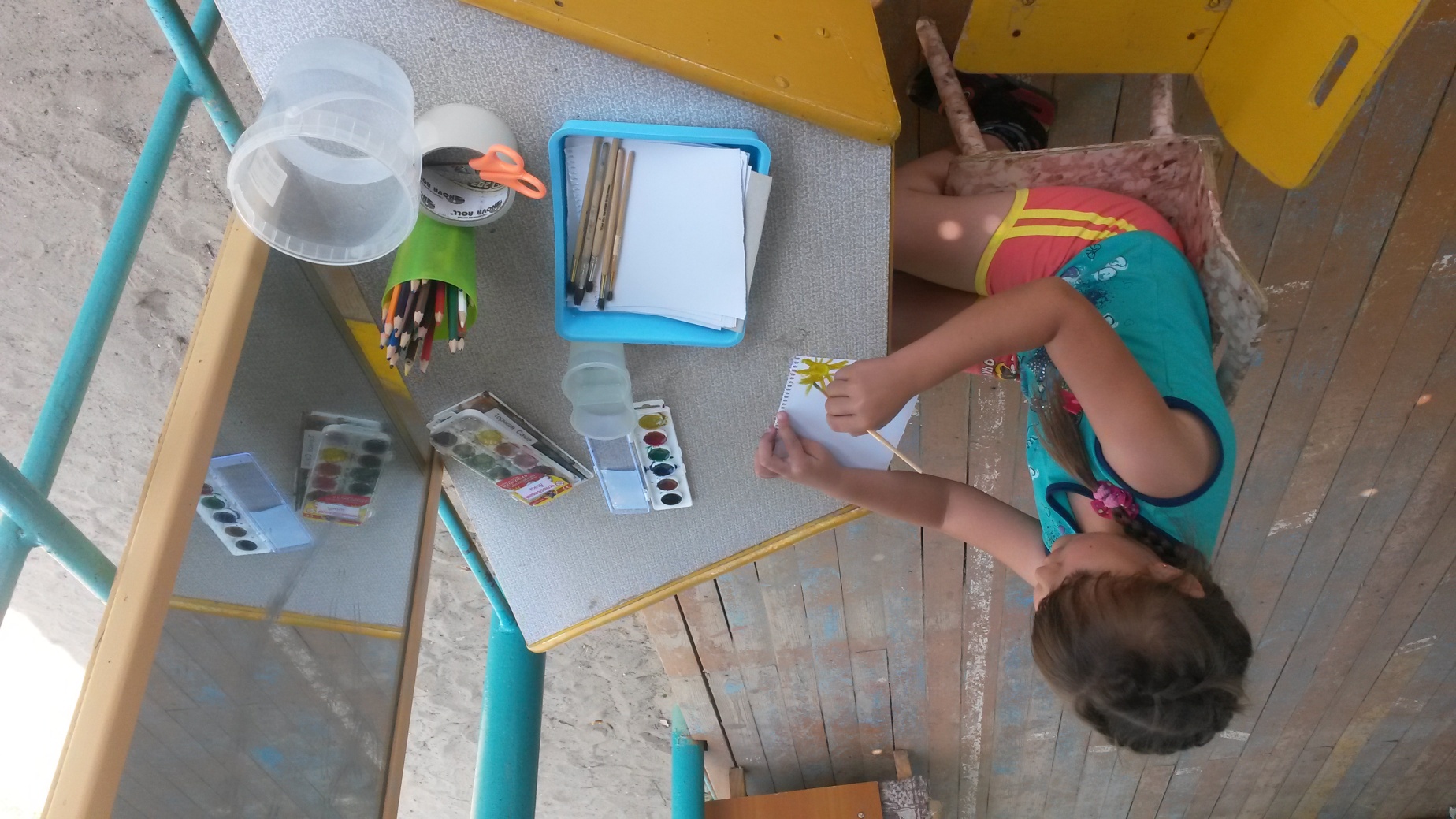 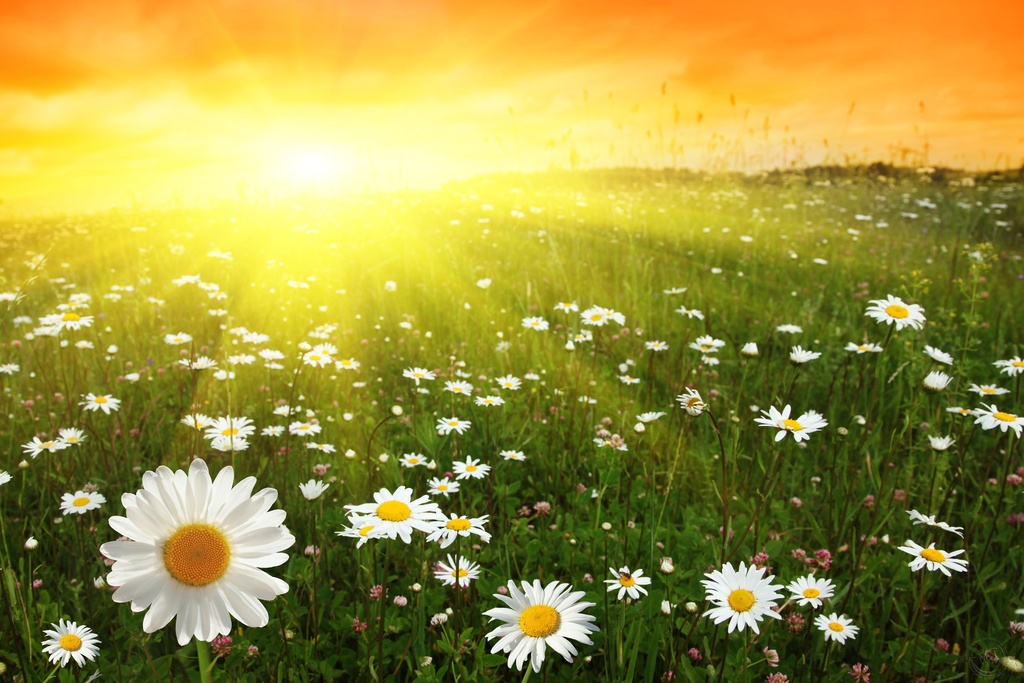 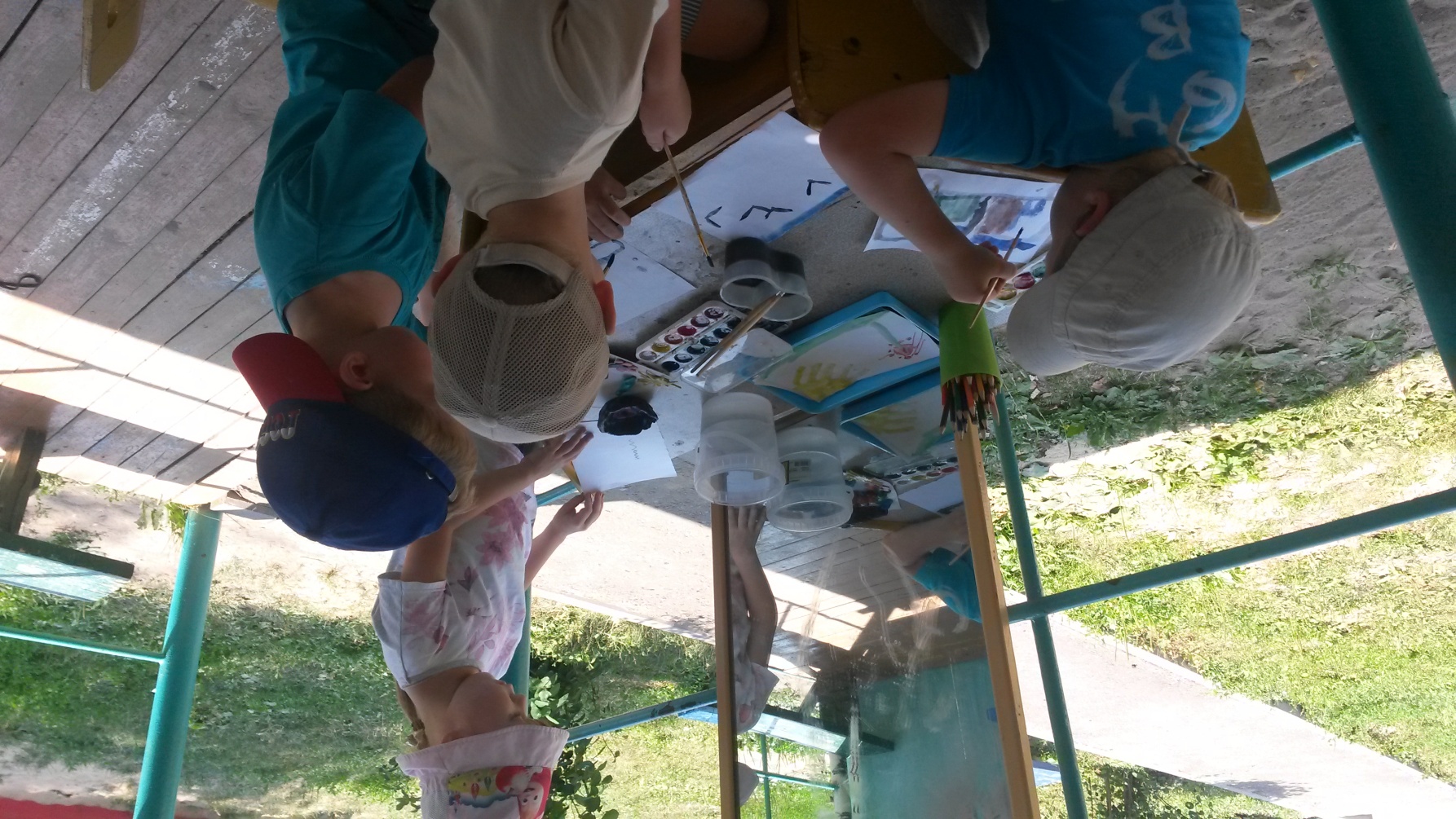 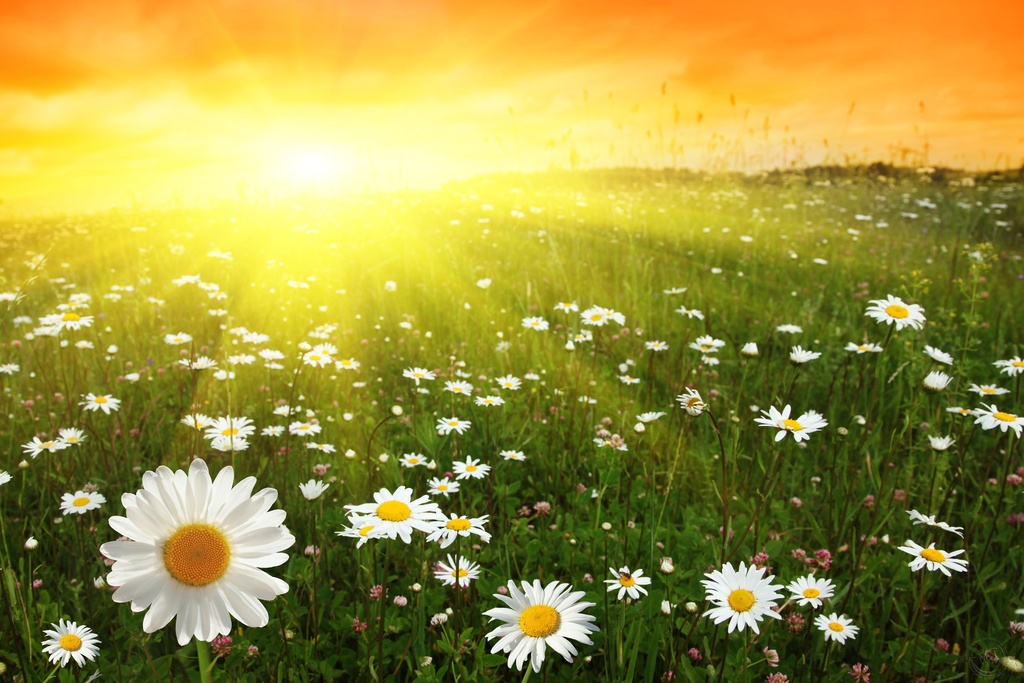 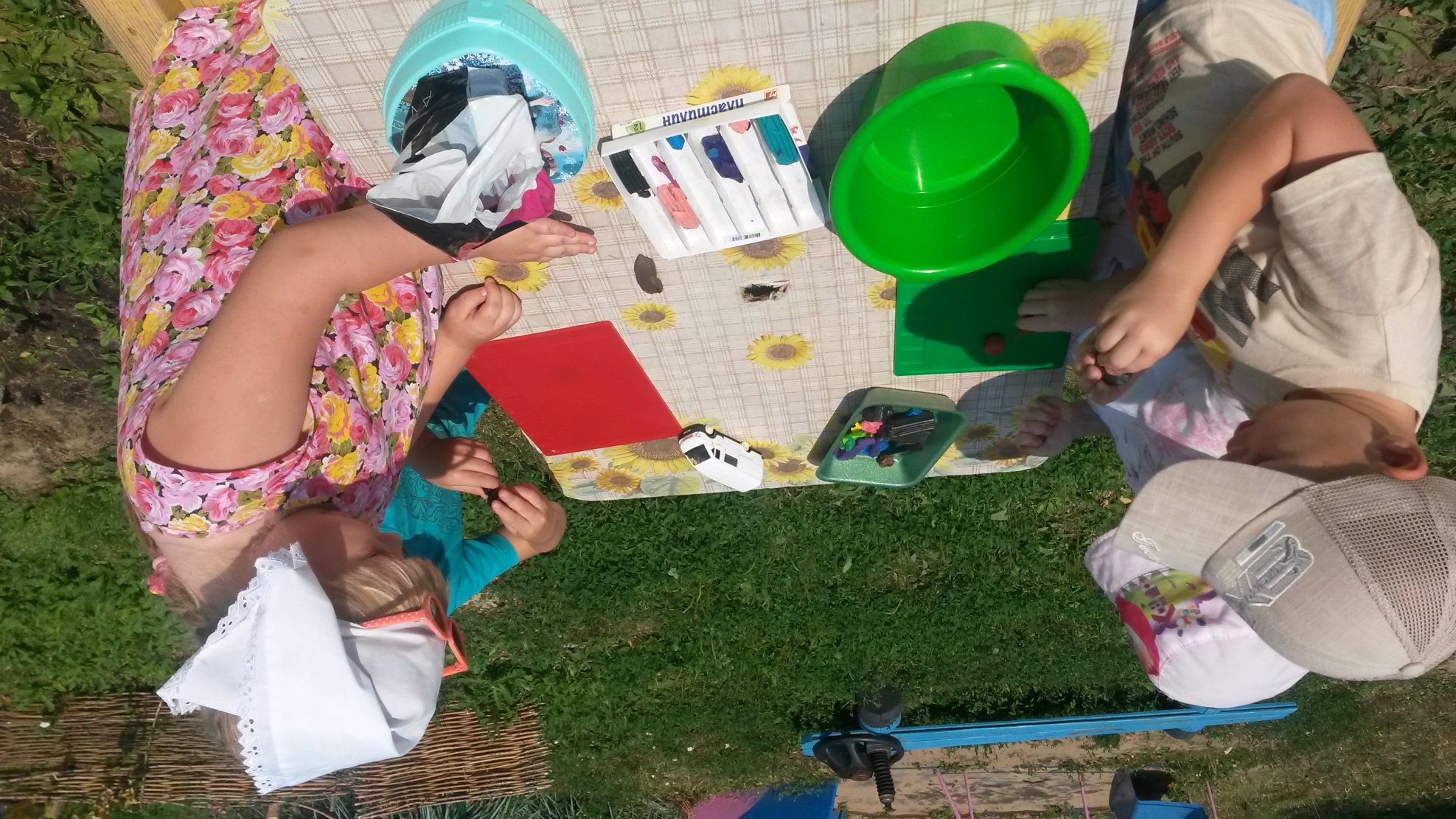 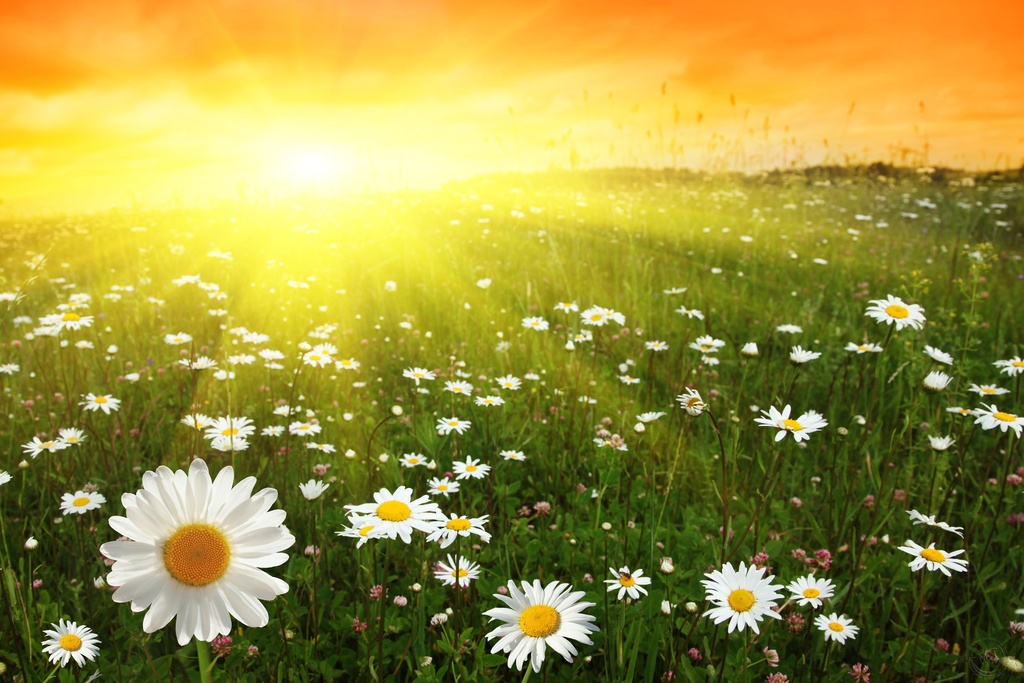 Завоёвываем призовые места…
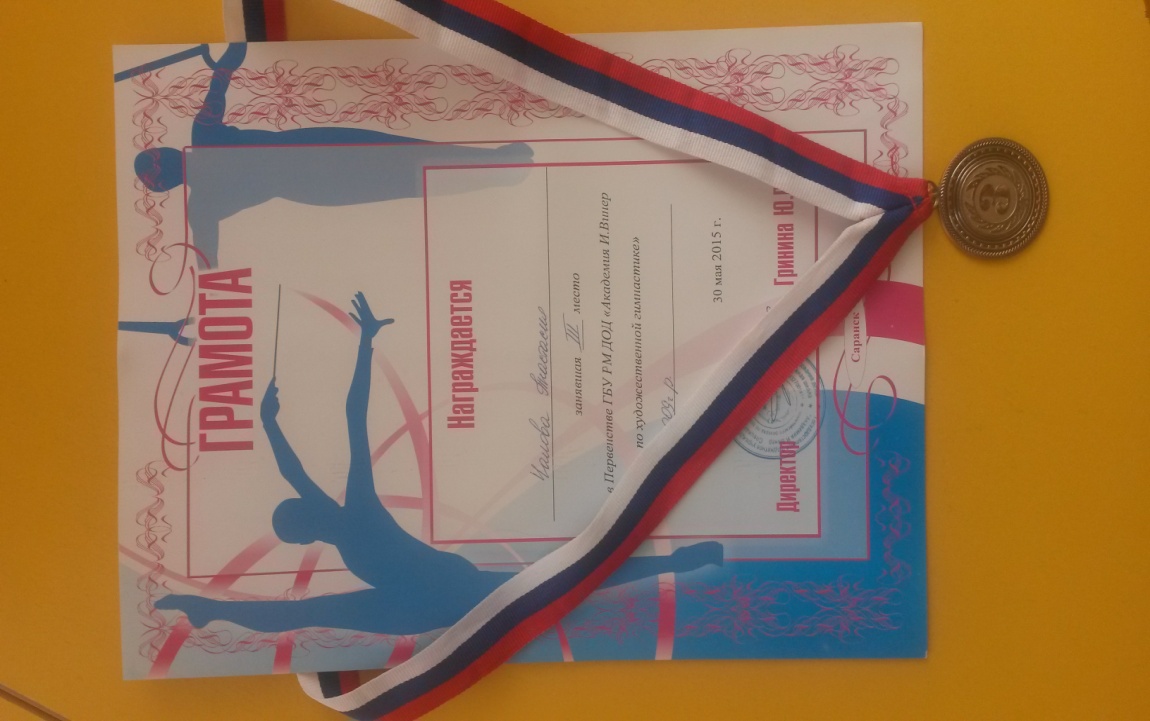 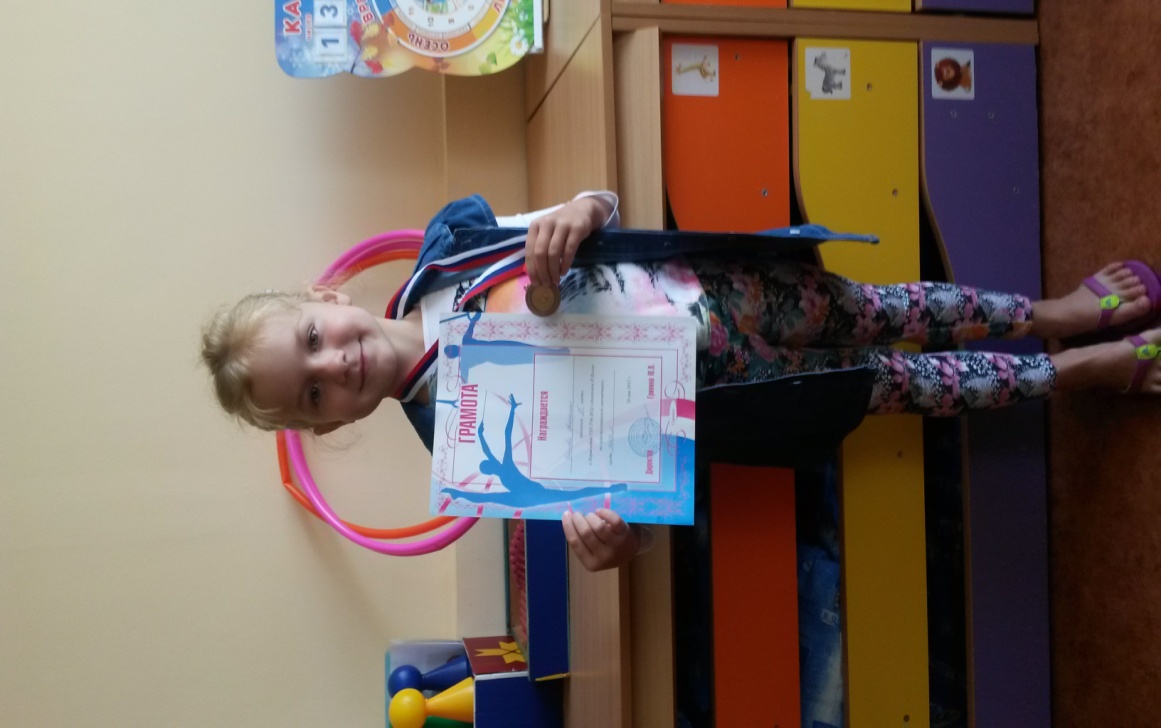 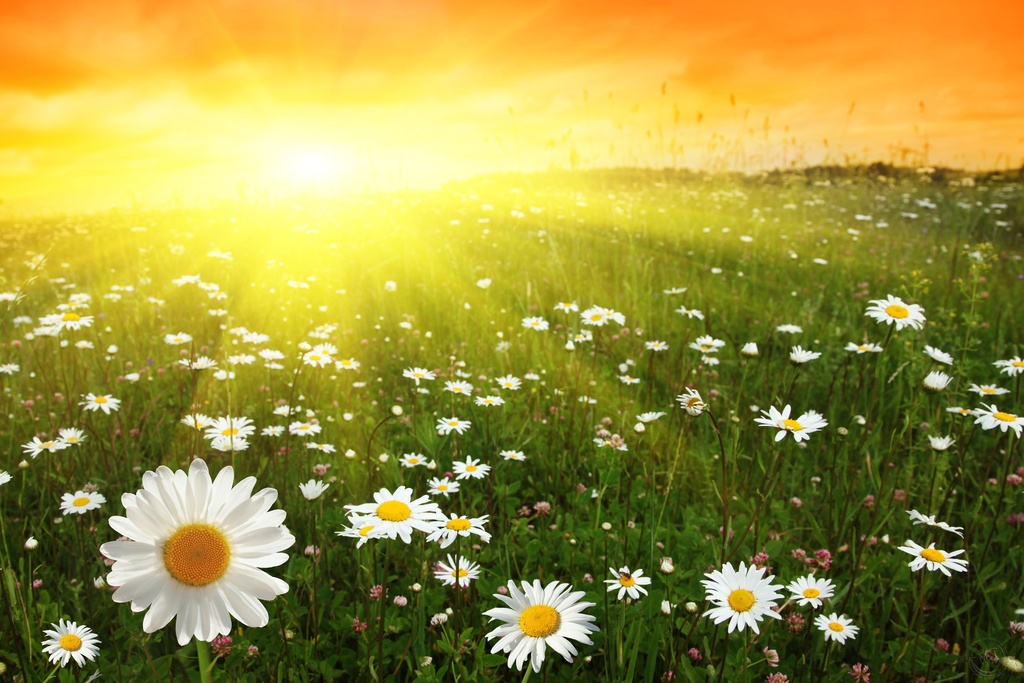 Смотрим представление про Кешу…
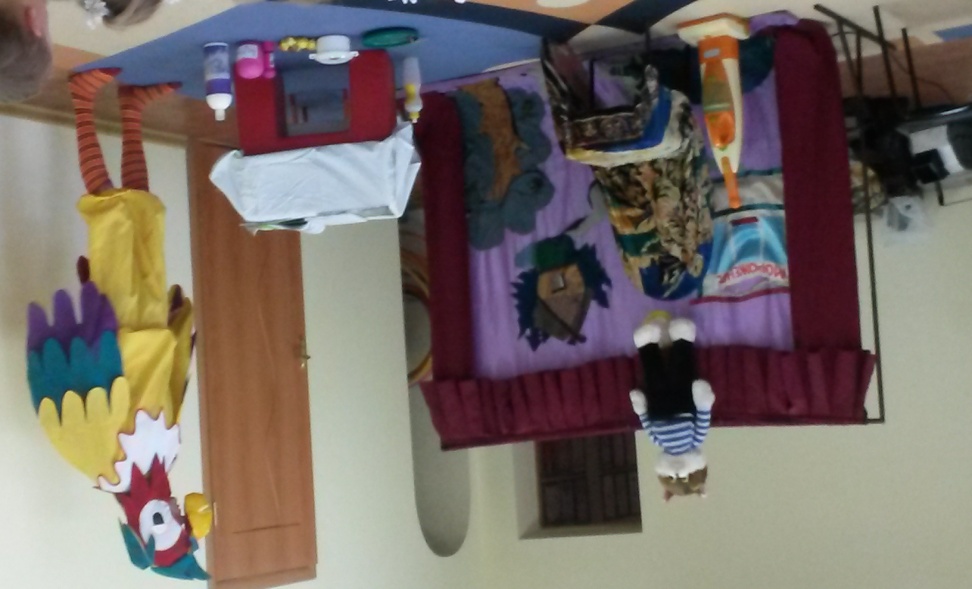 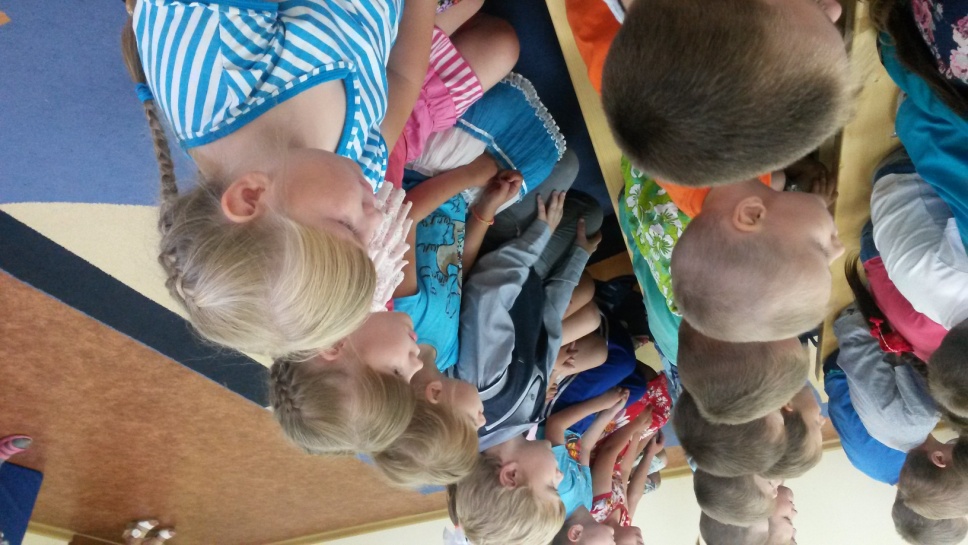 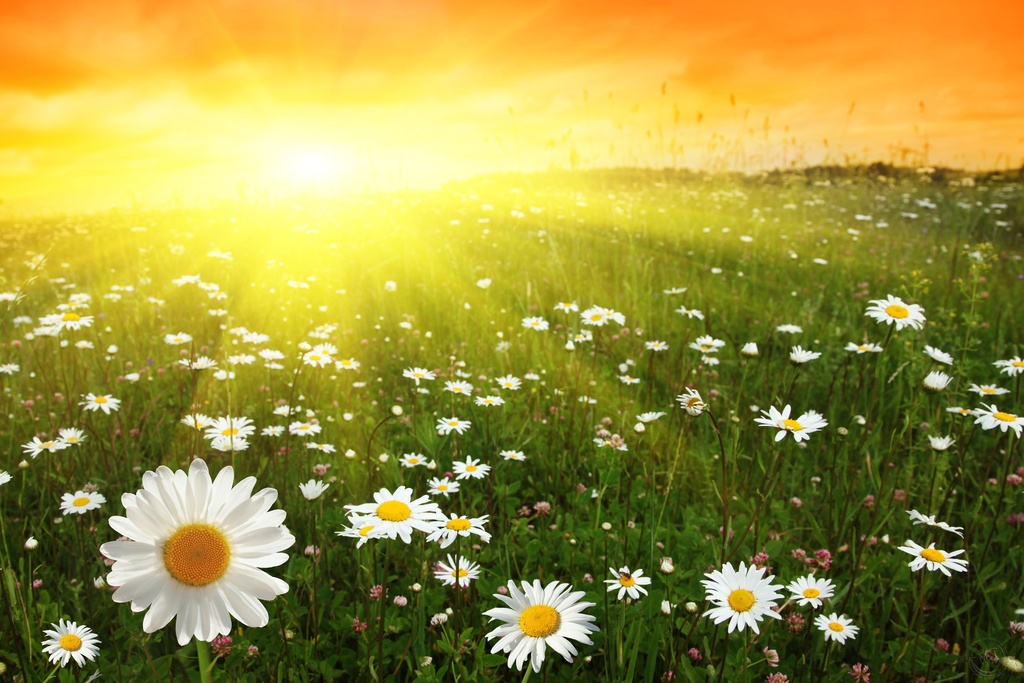 Отгадываем загадки…
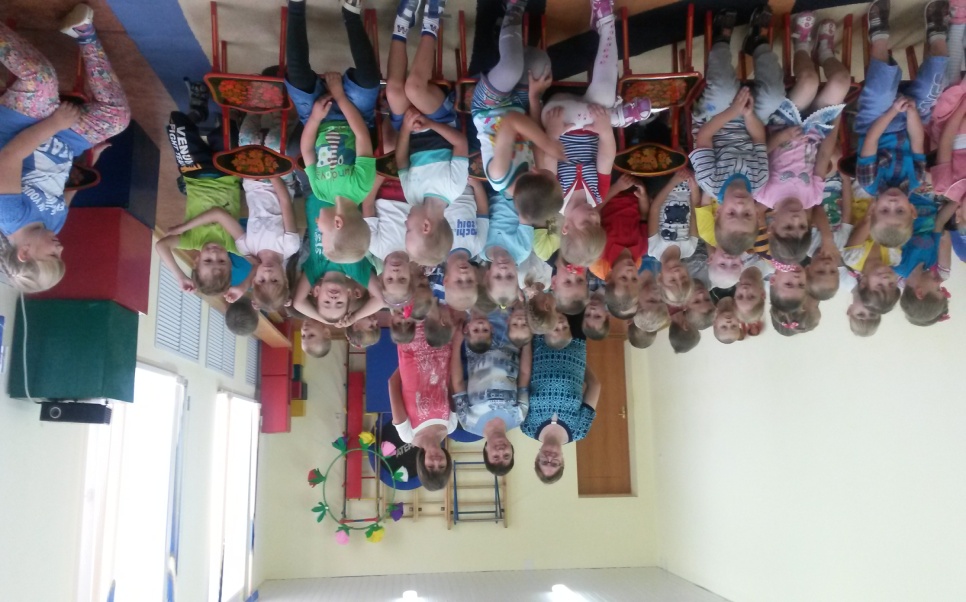 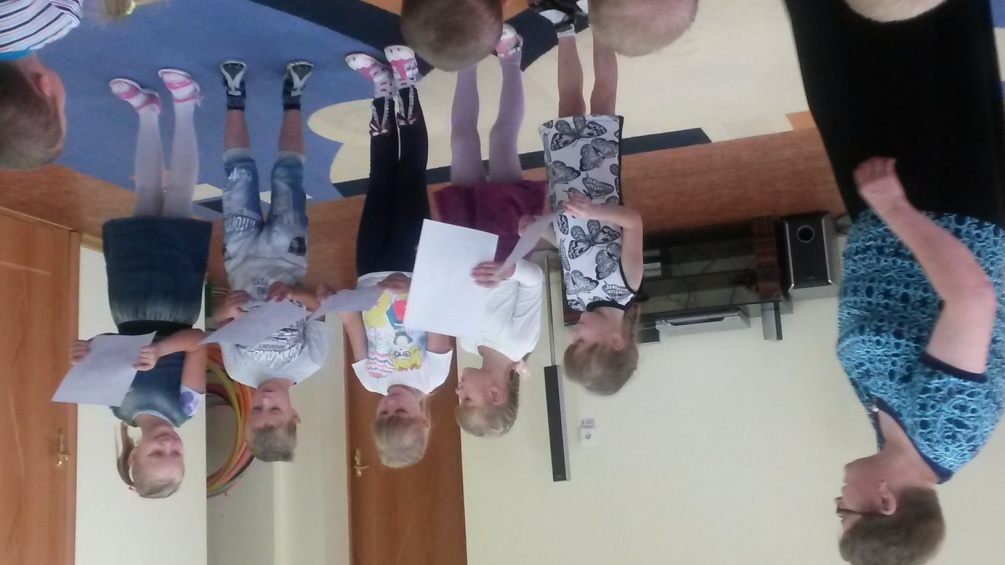 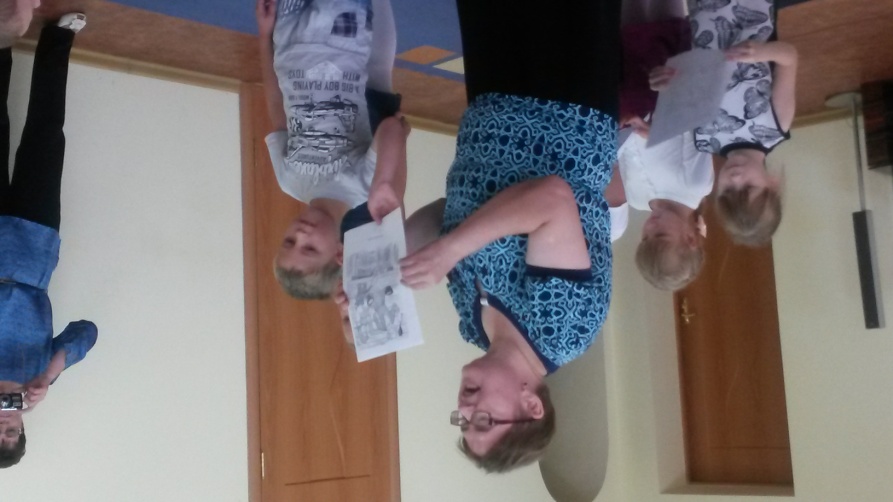 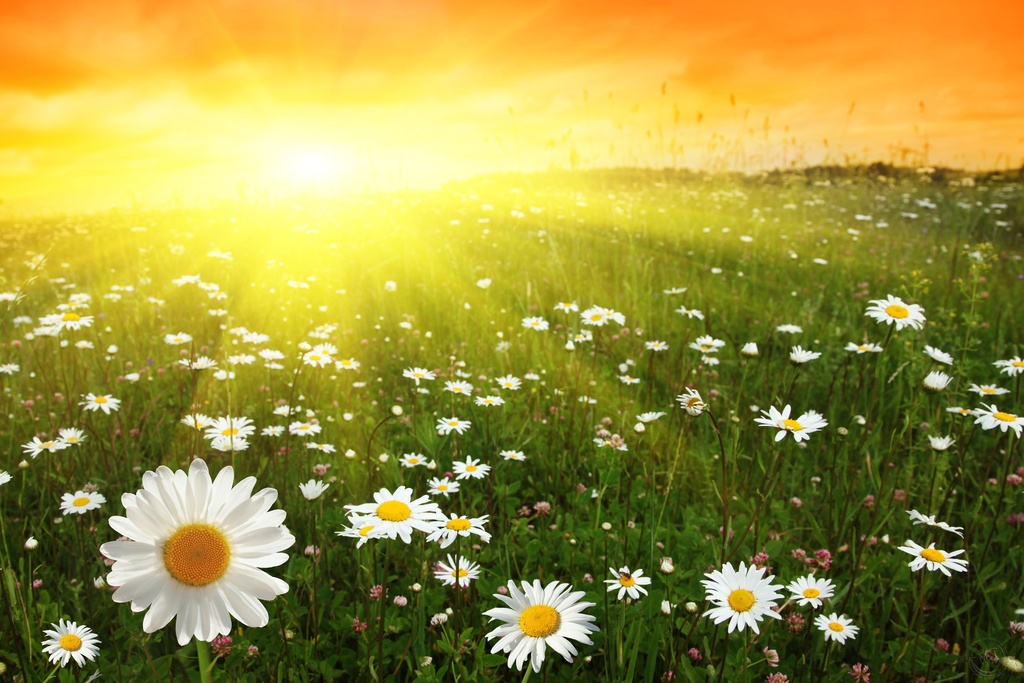 …и знакомимся с детской библиотекой…
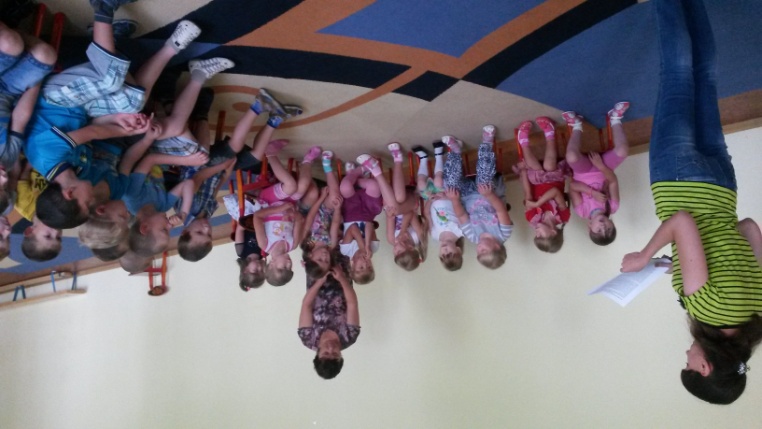 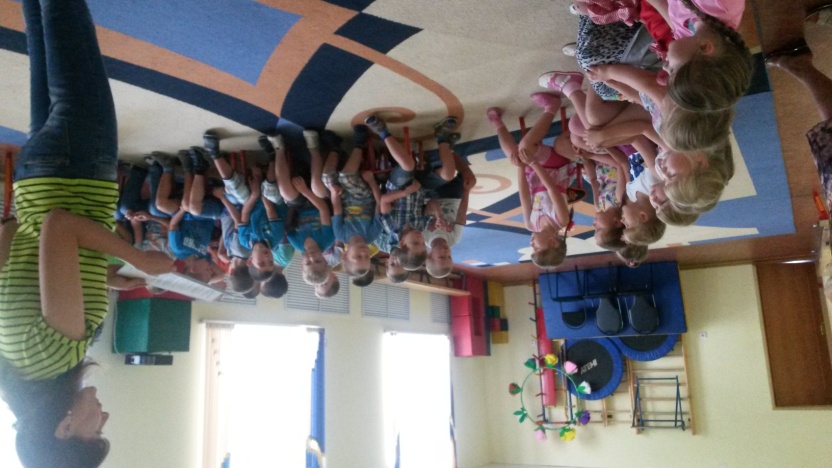 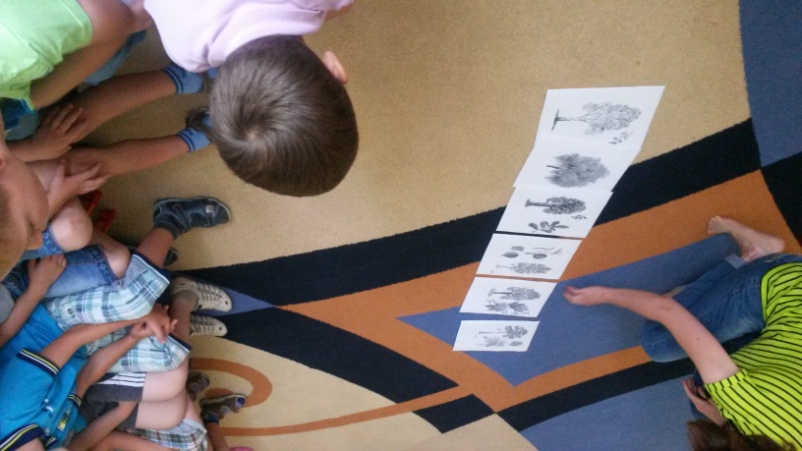 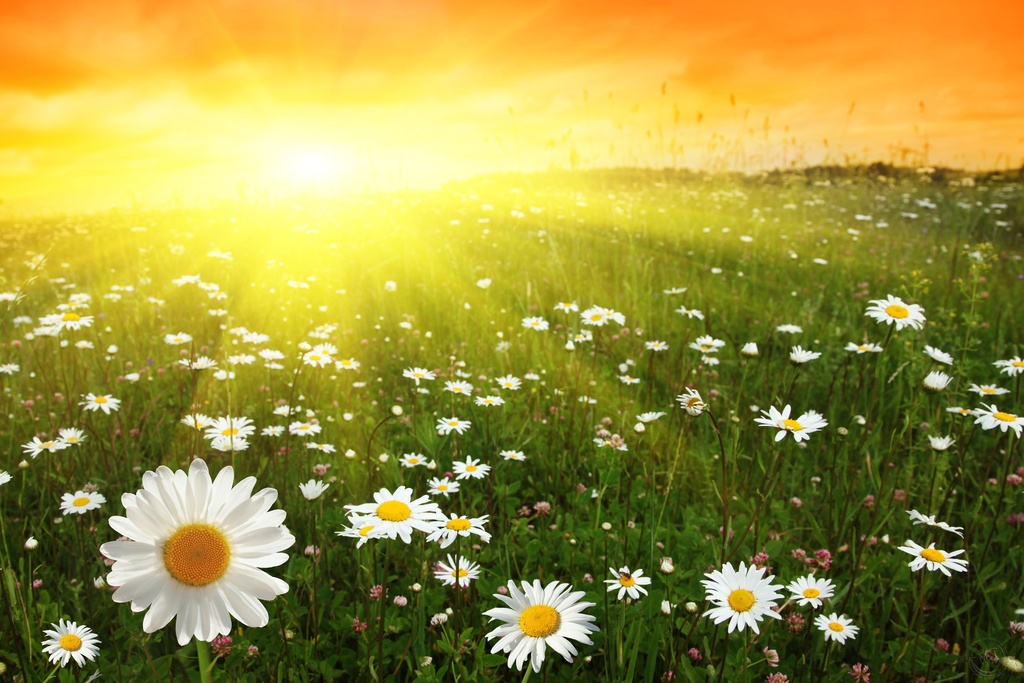 Мастерим своими руками…
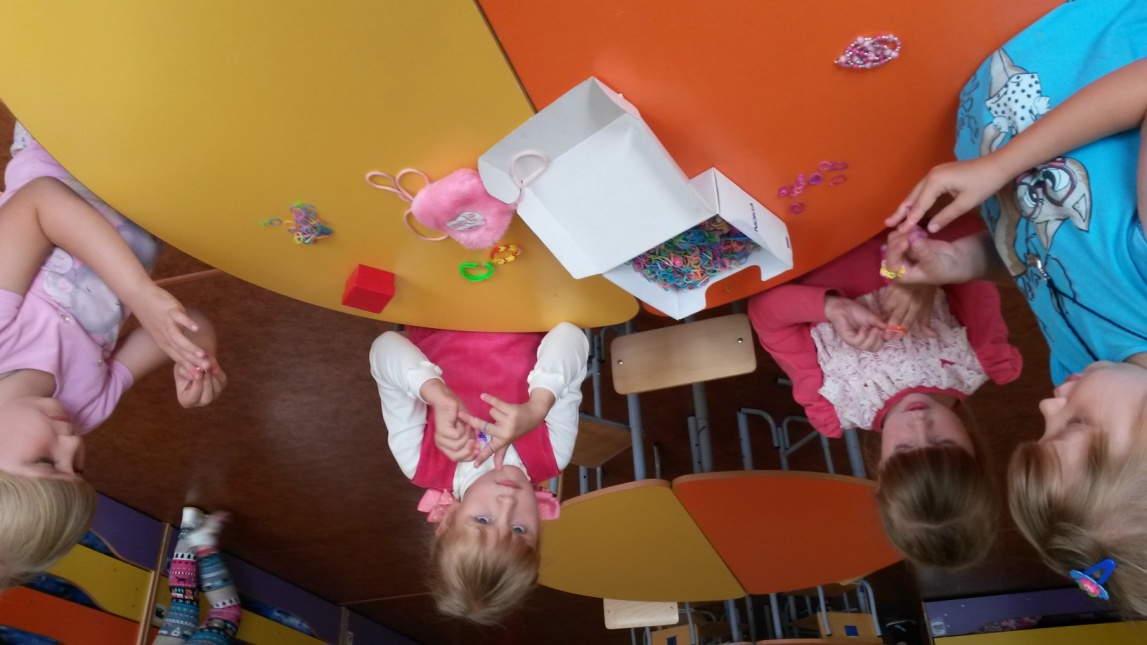 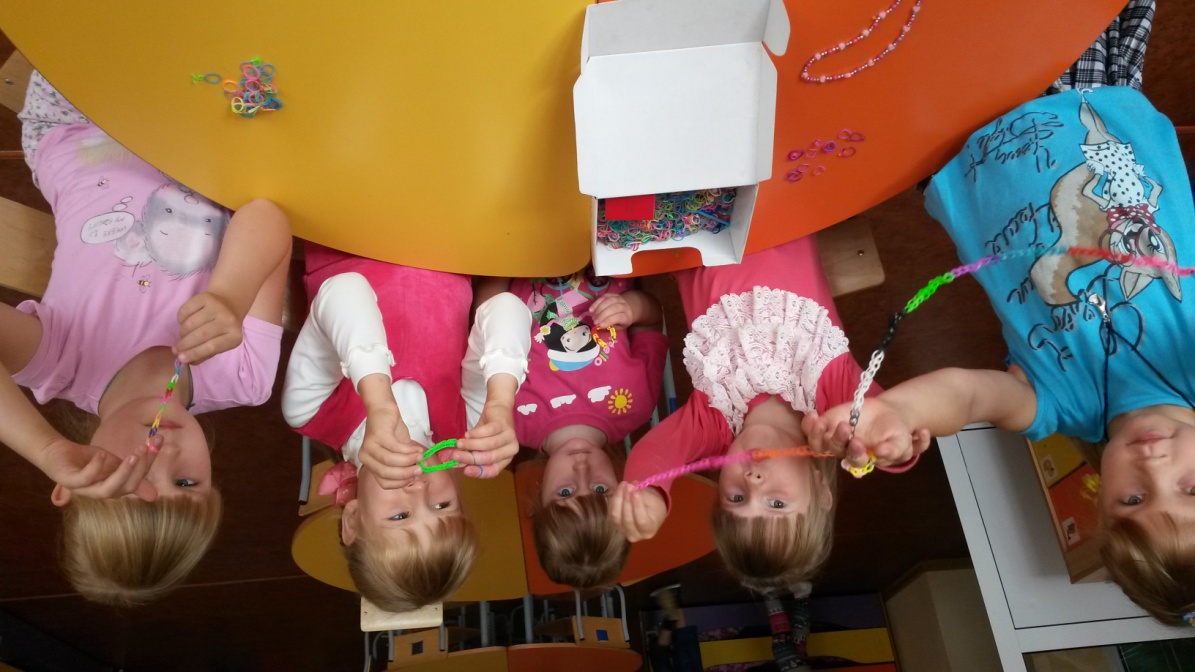 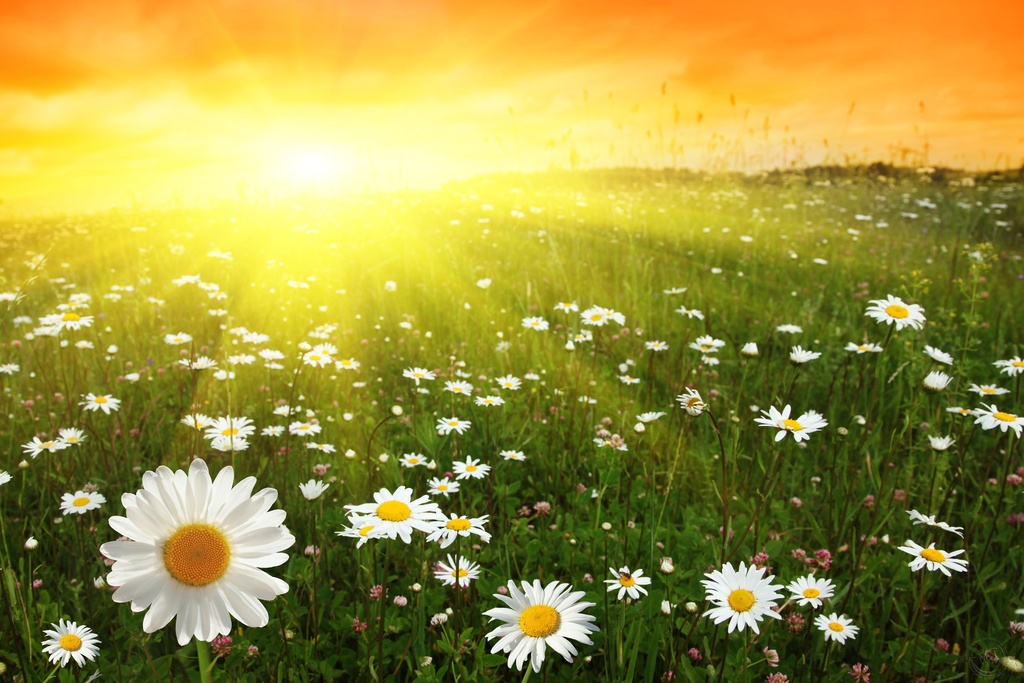 «Юные химики» в научном шоу
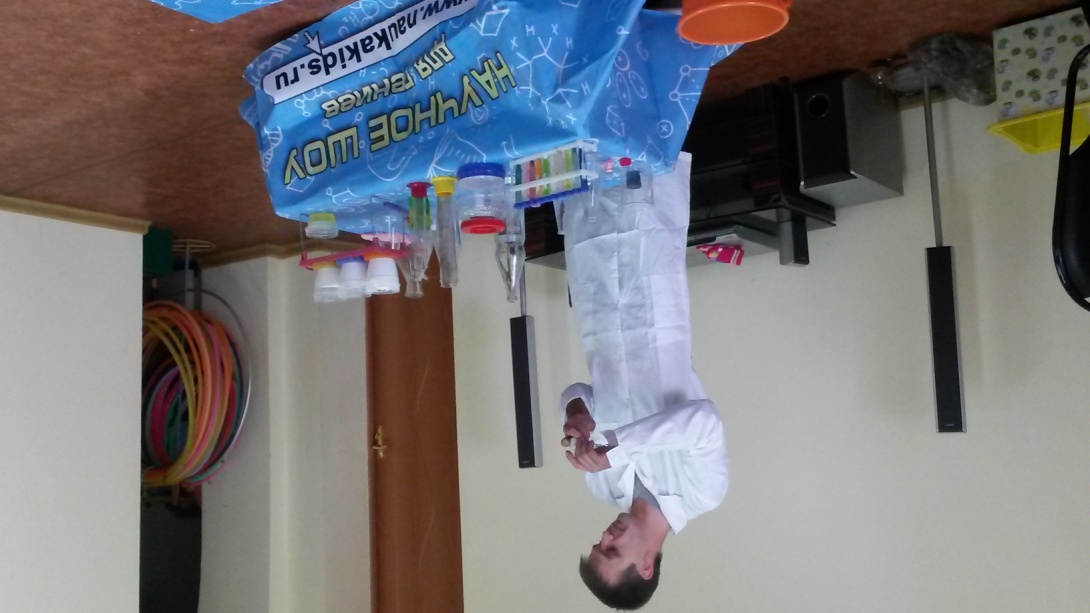 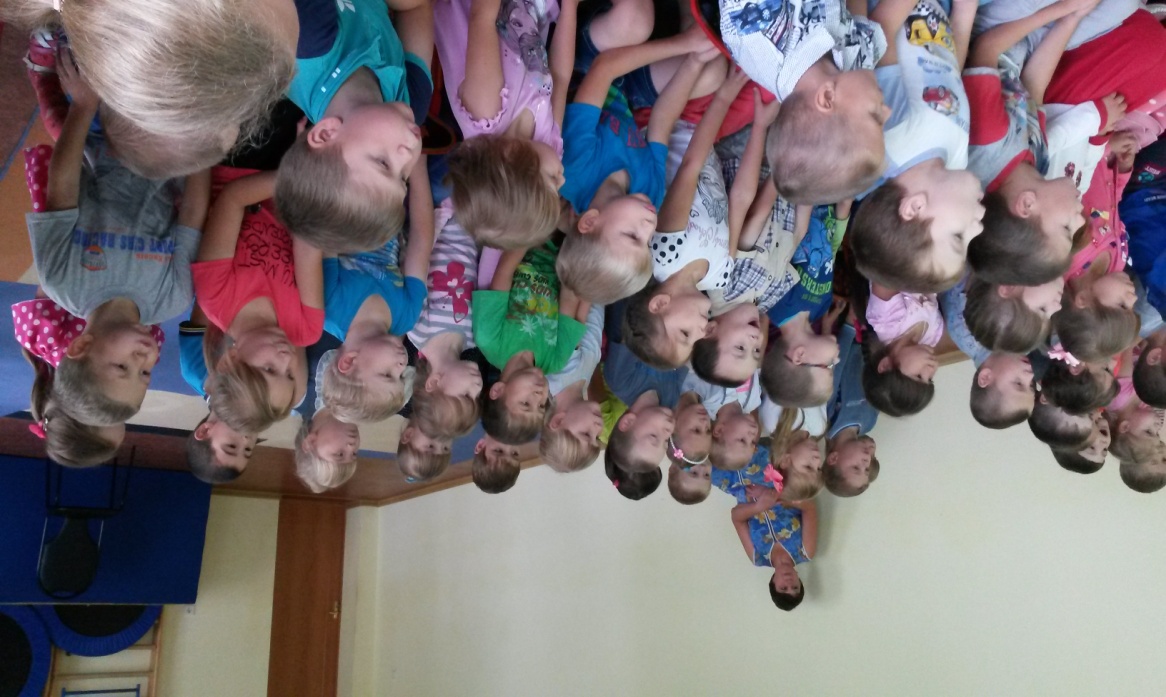 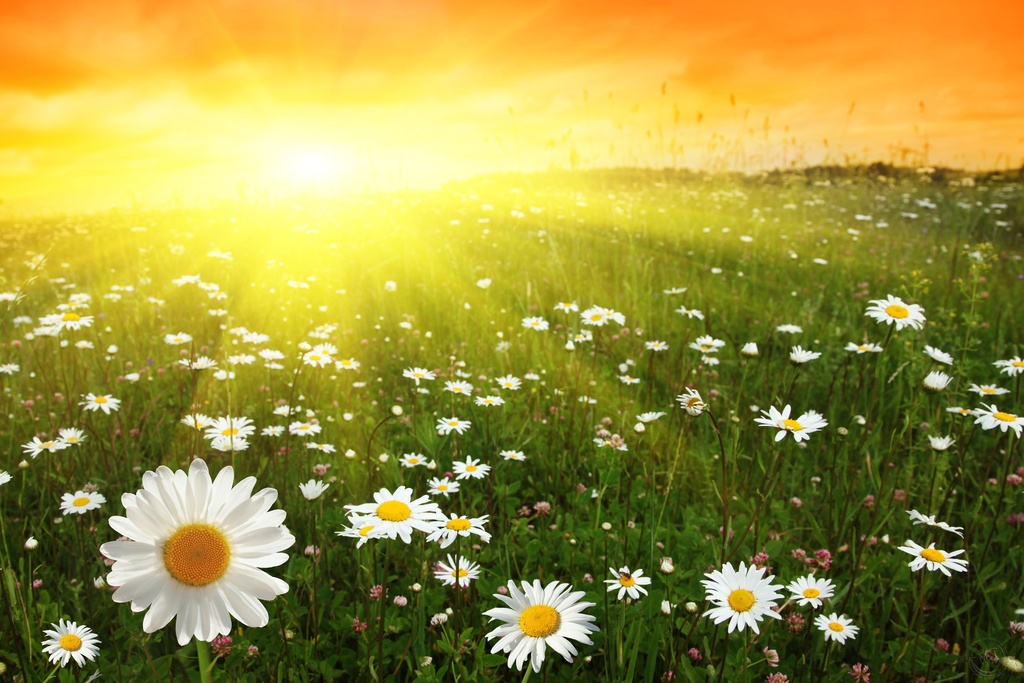 Трудимся…в саду…
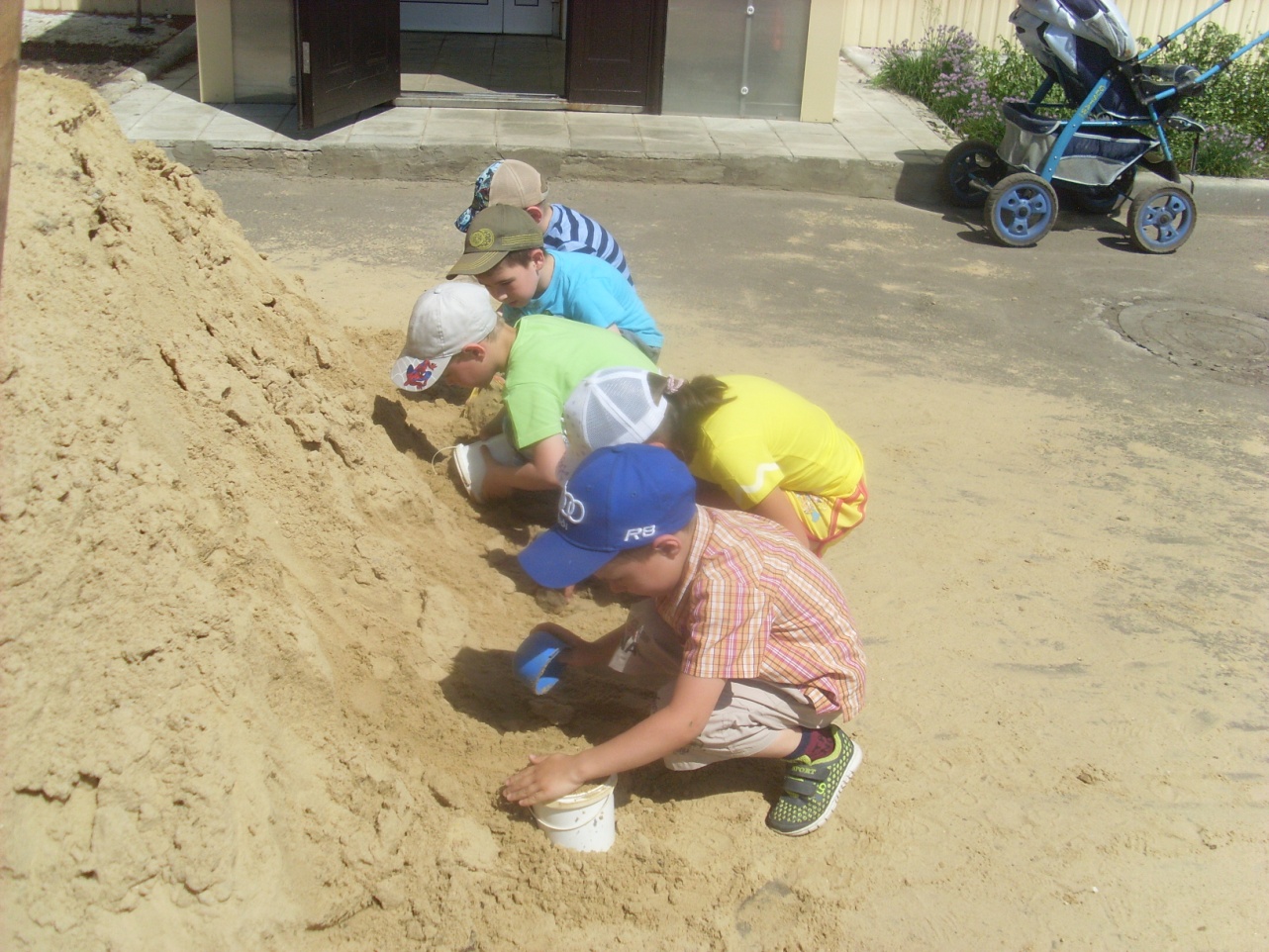 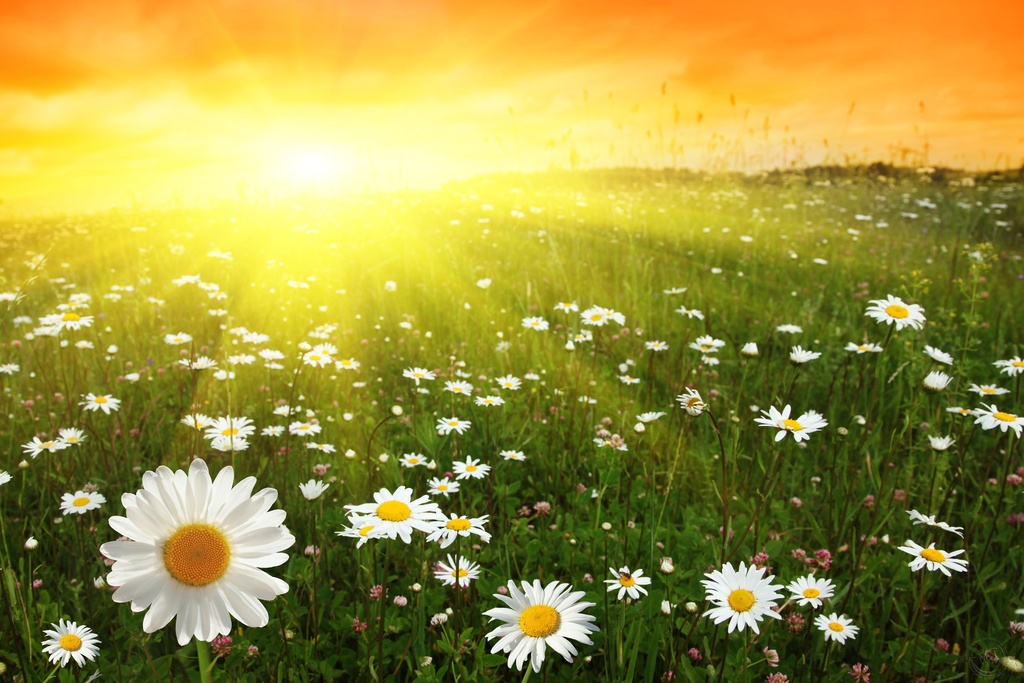 …и дома…-Гриша Панкратов
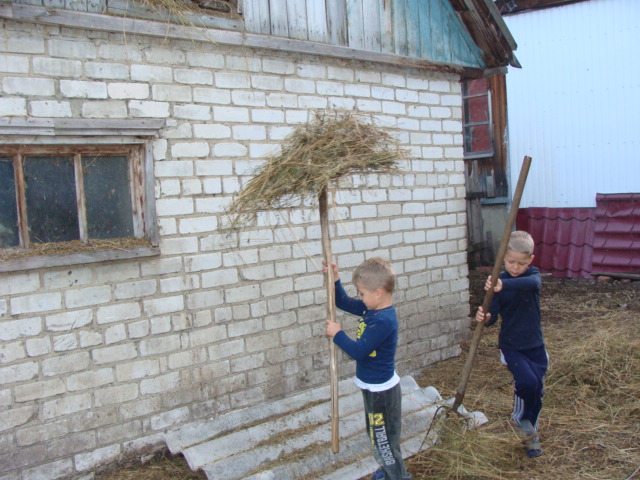 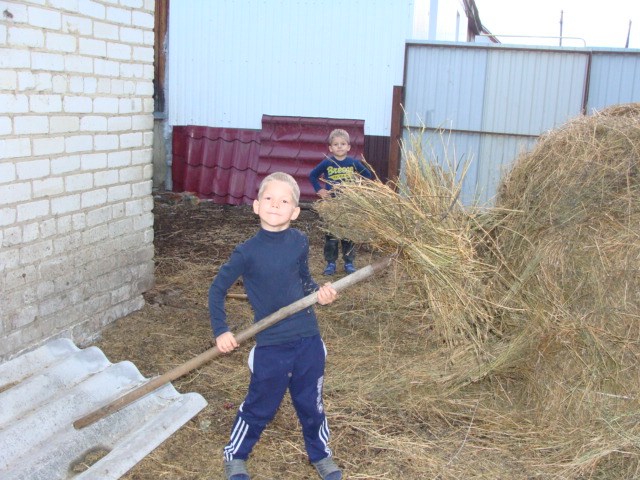 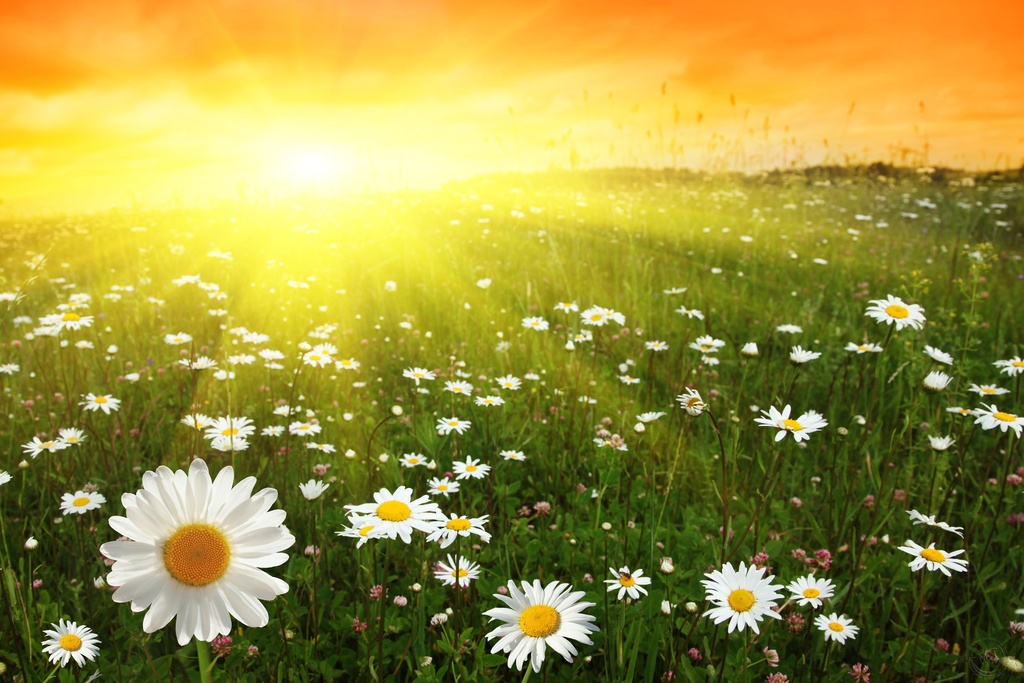 Готовим сено для нашей Бурёнки
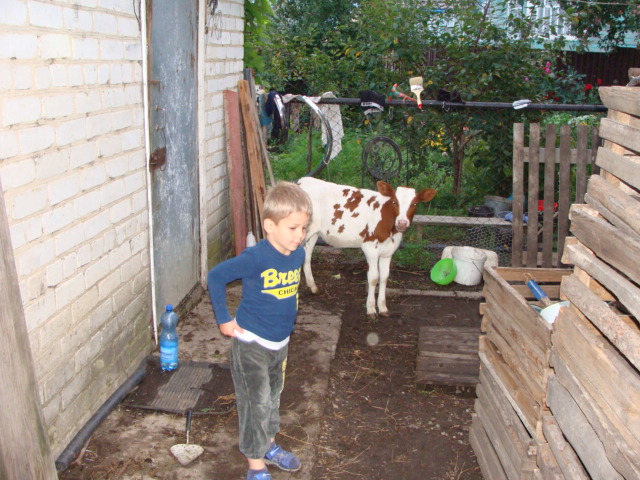 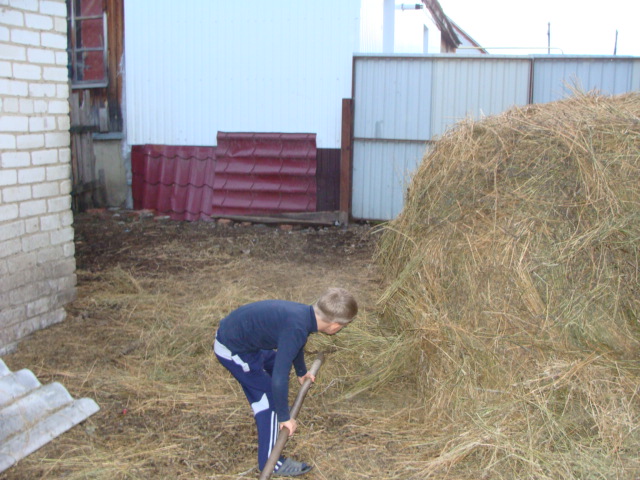 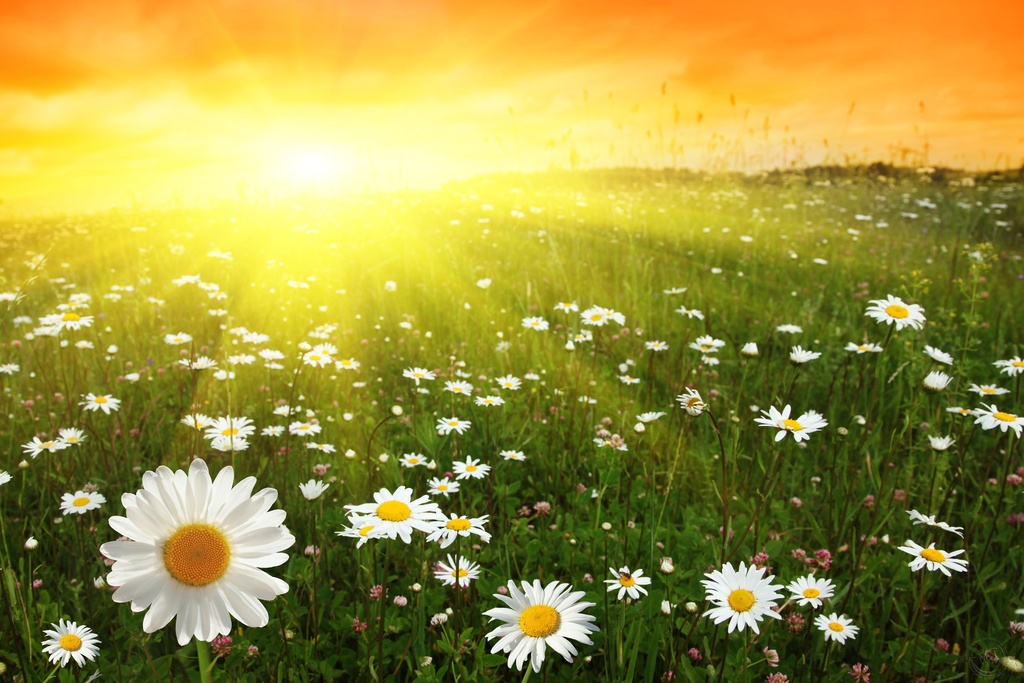 Ура! У нас каникулы!
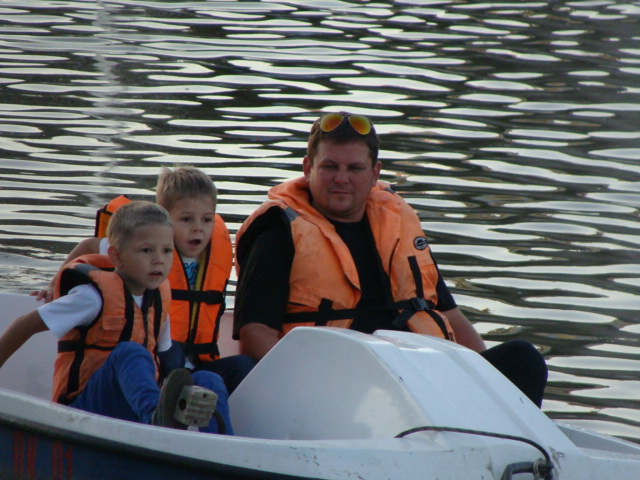 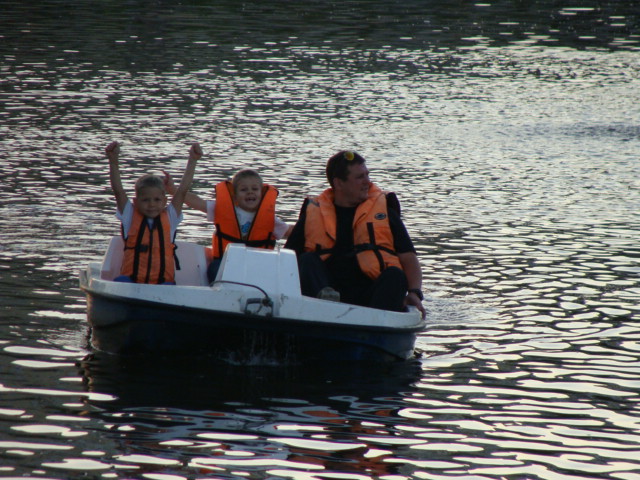 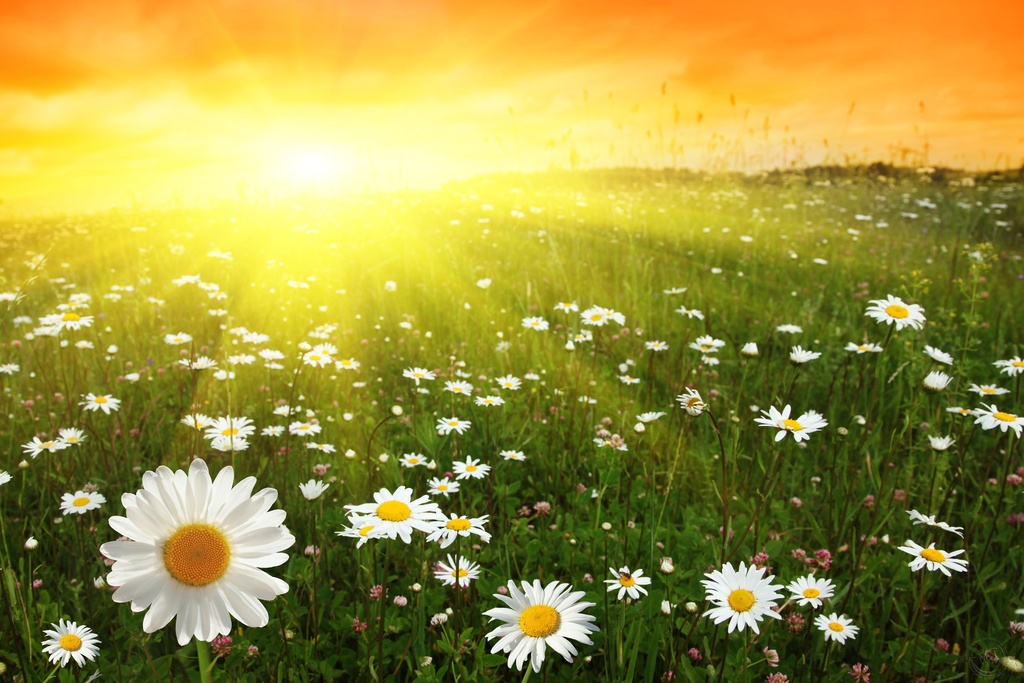 Женим дядю Сашу…
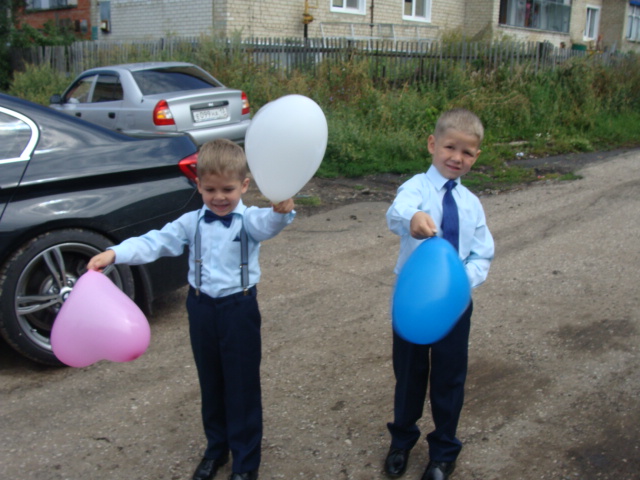 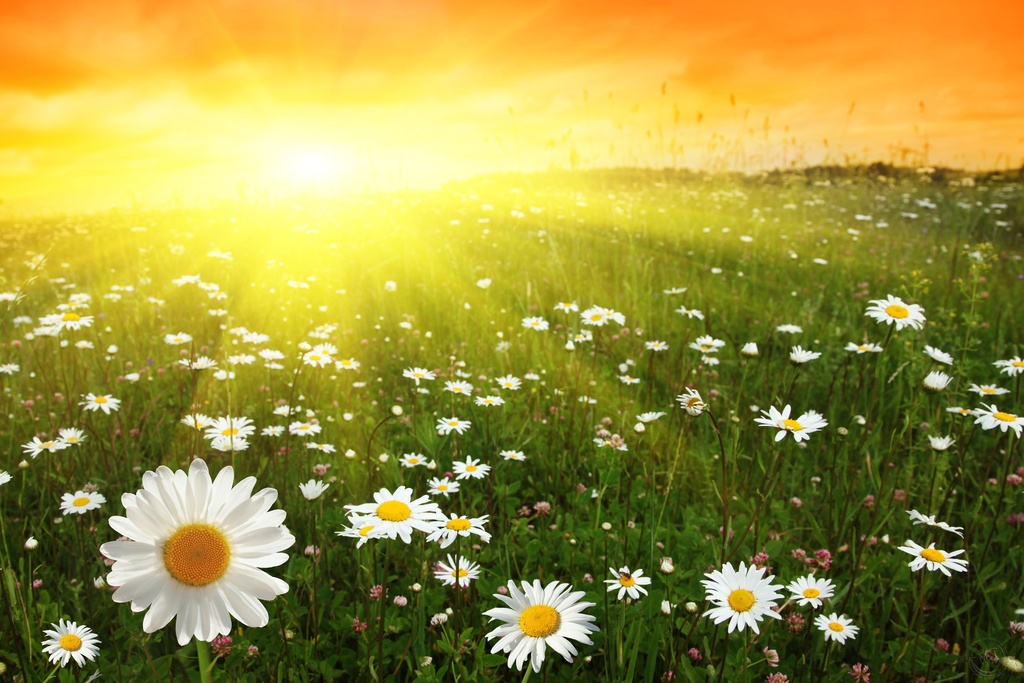 Денис Теньгайкин: Я очень весело провёл лето!
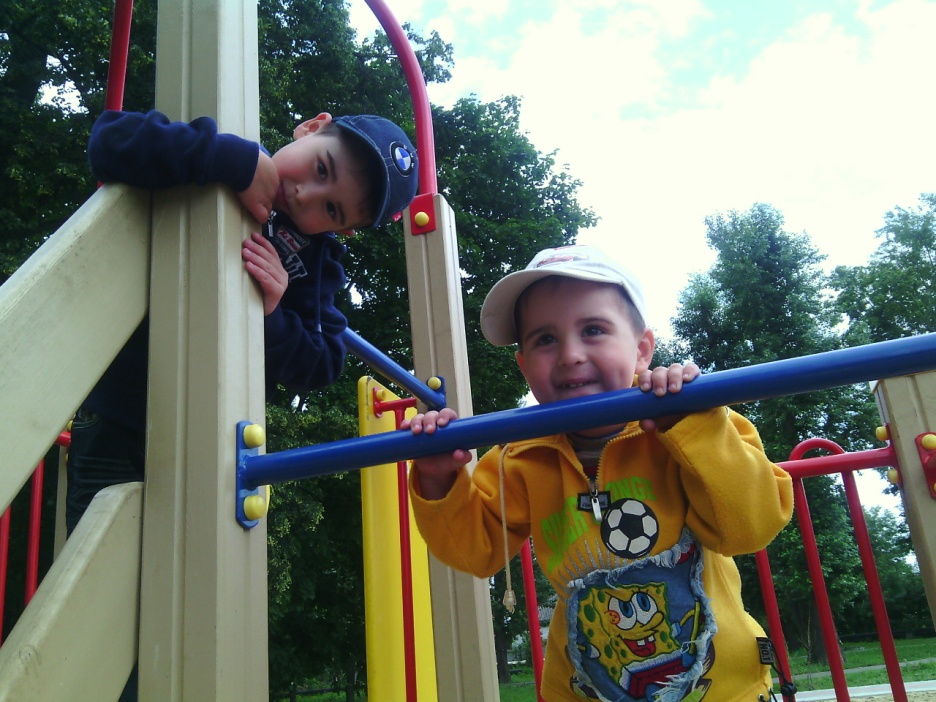 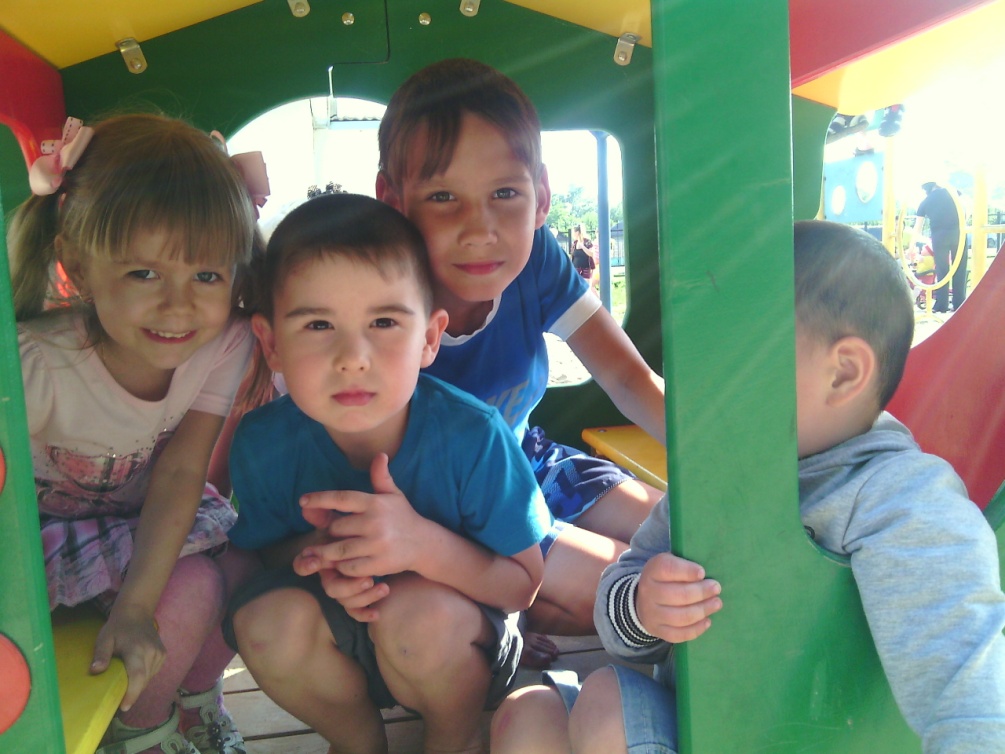 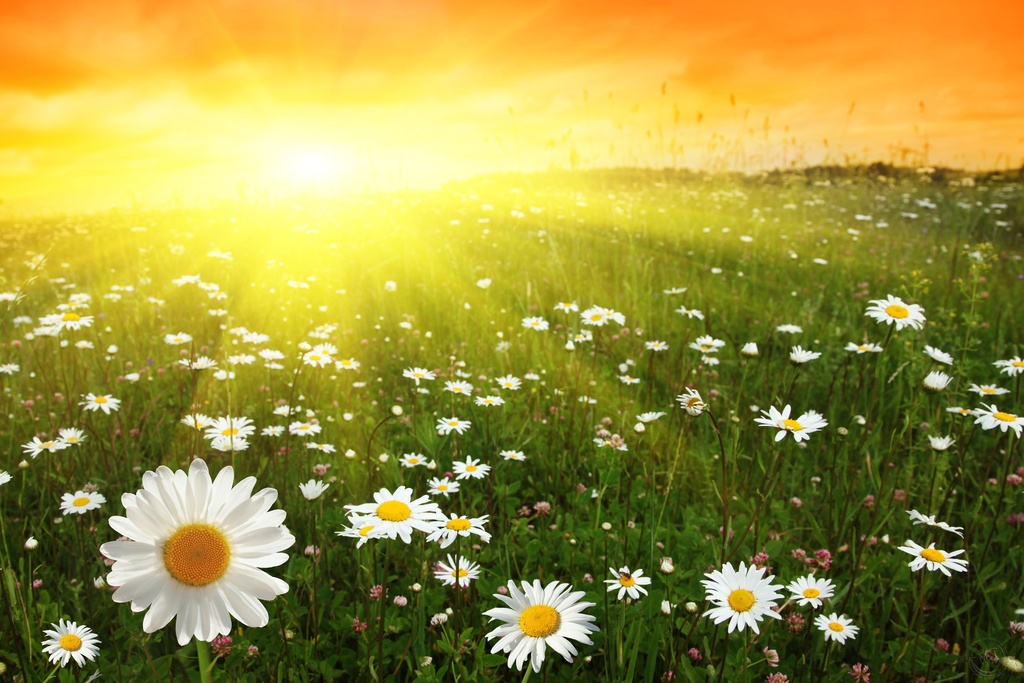 Солнце, воздух и вода- наши лучшие друзья!
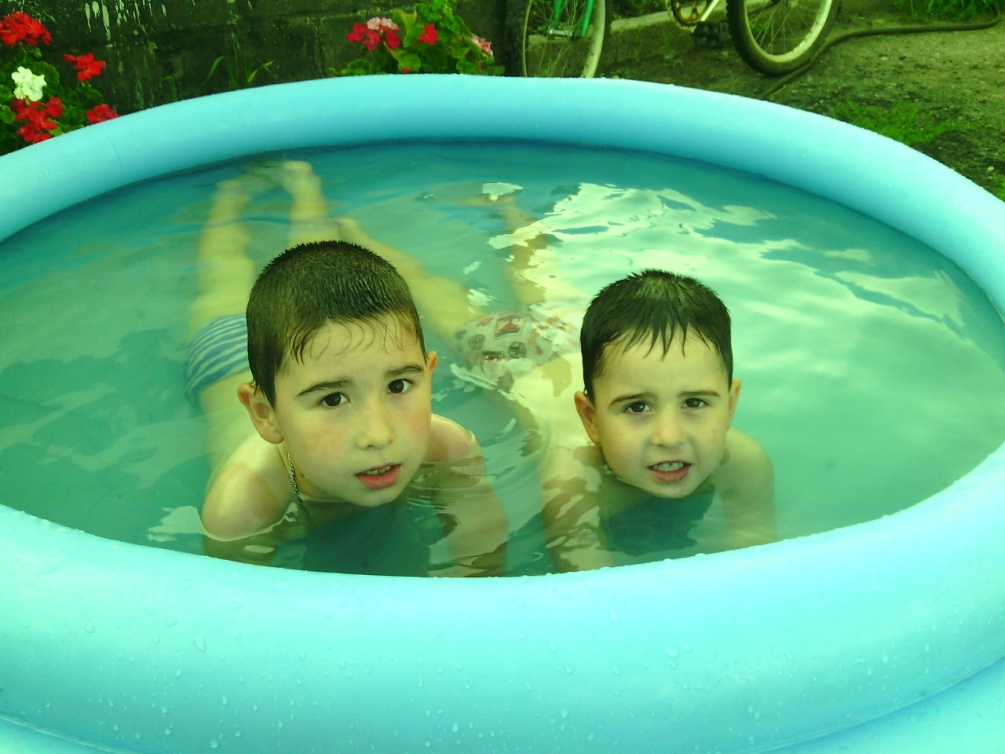 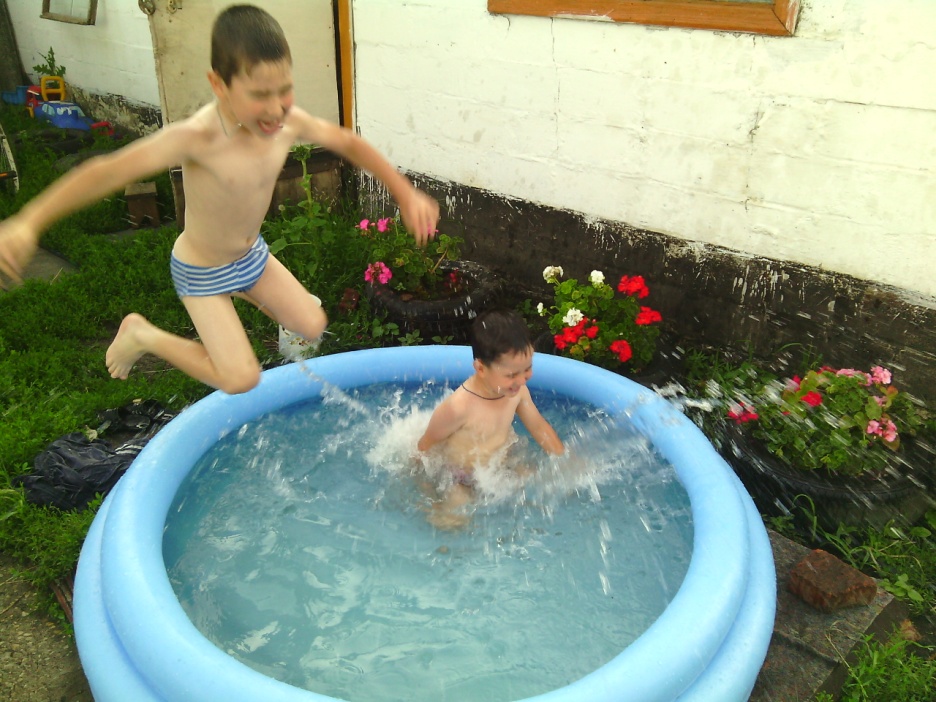 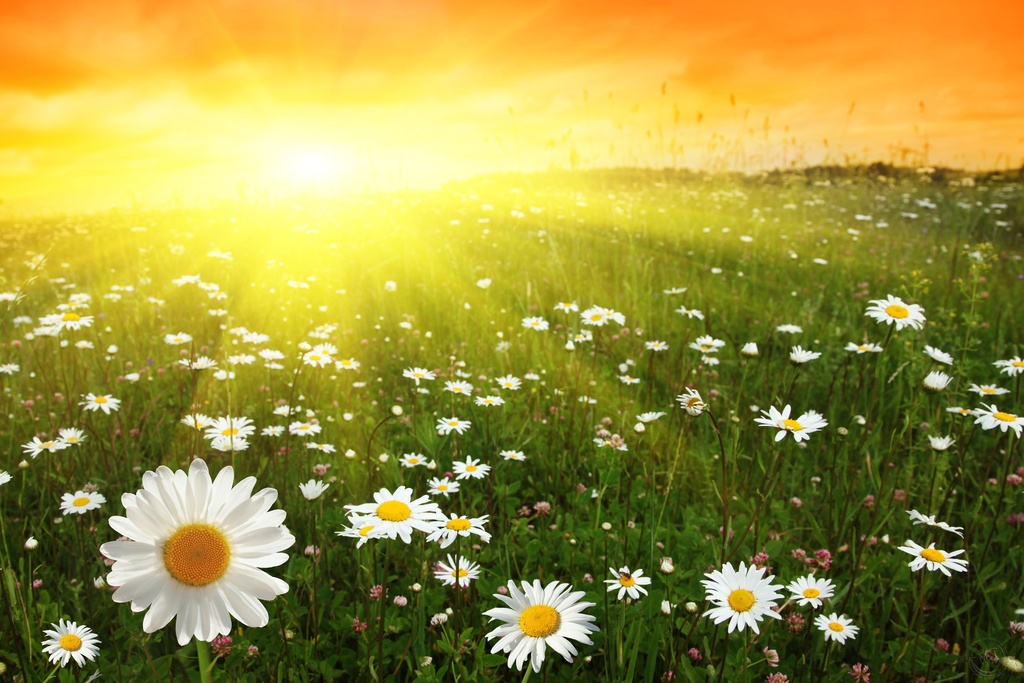 Мне исполнилось 6 лет!
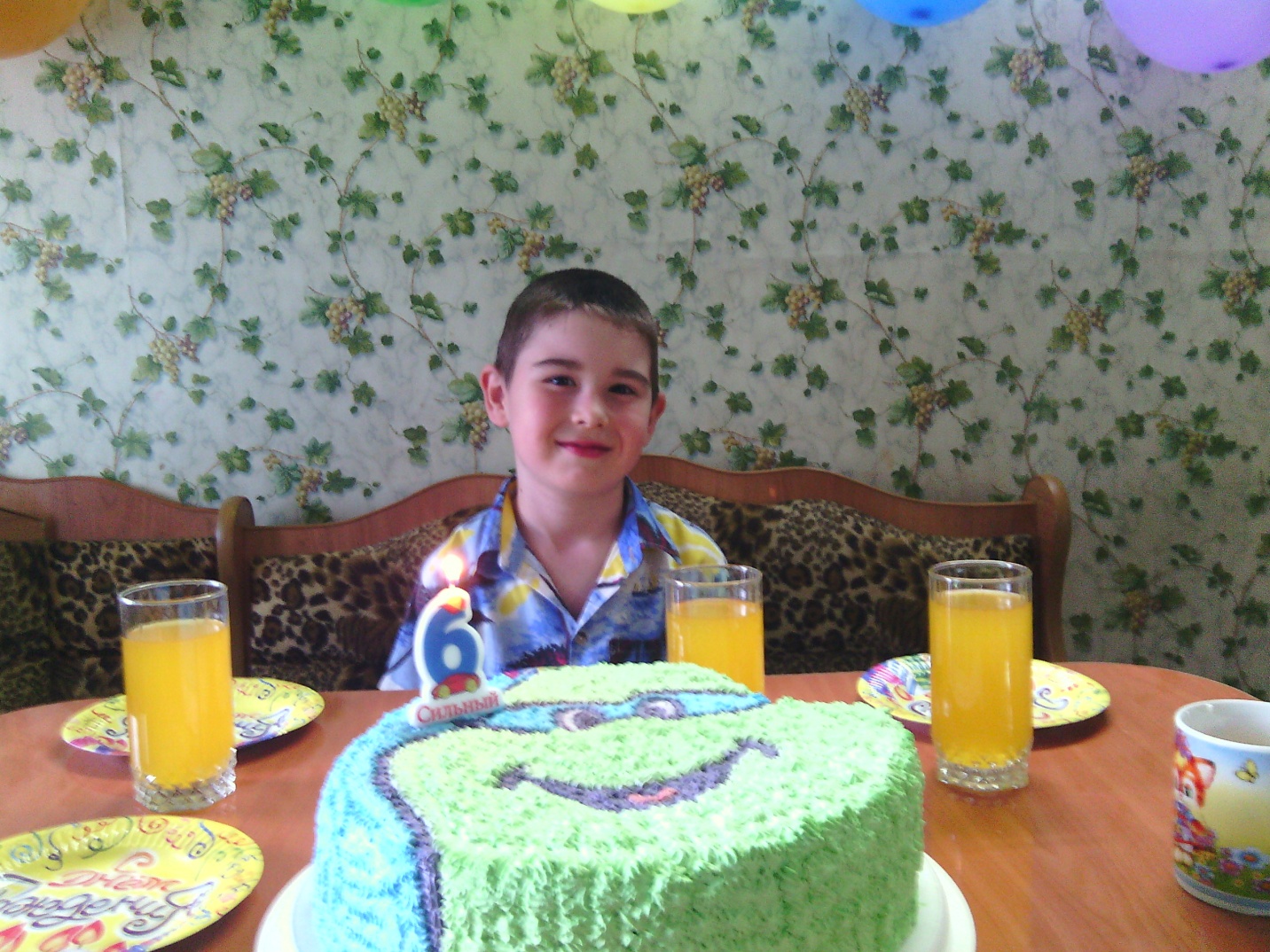 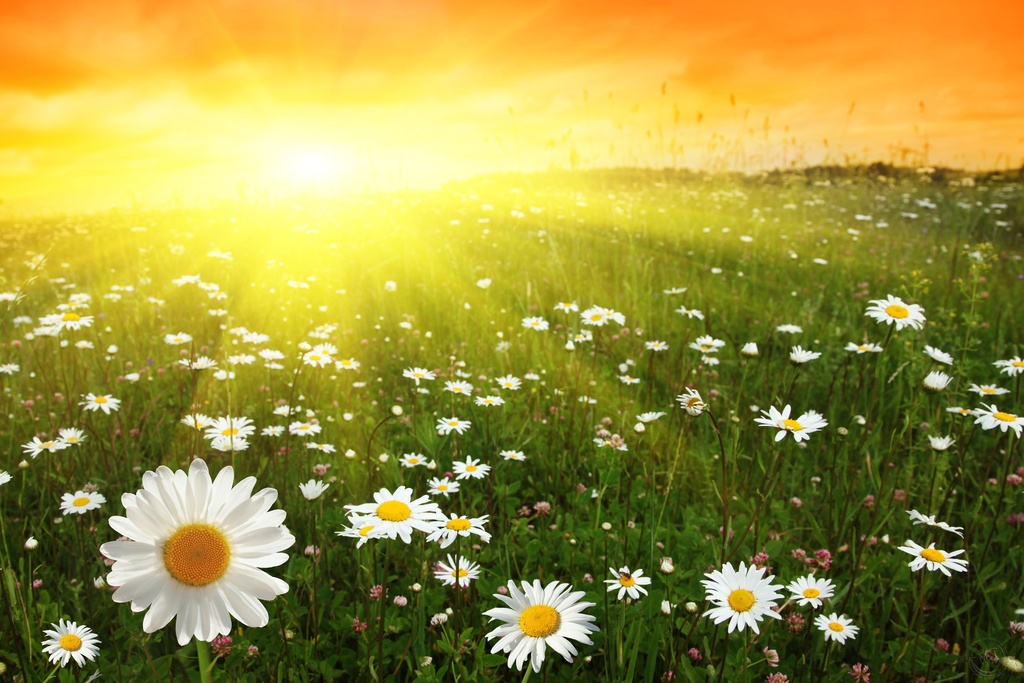 Мой самый ласковый и пушистый  дружок…
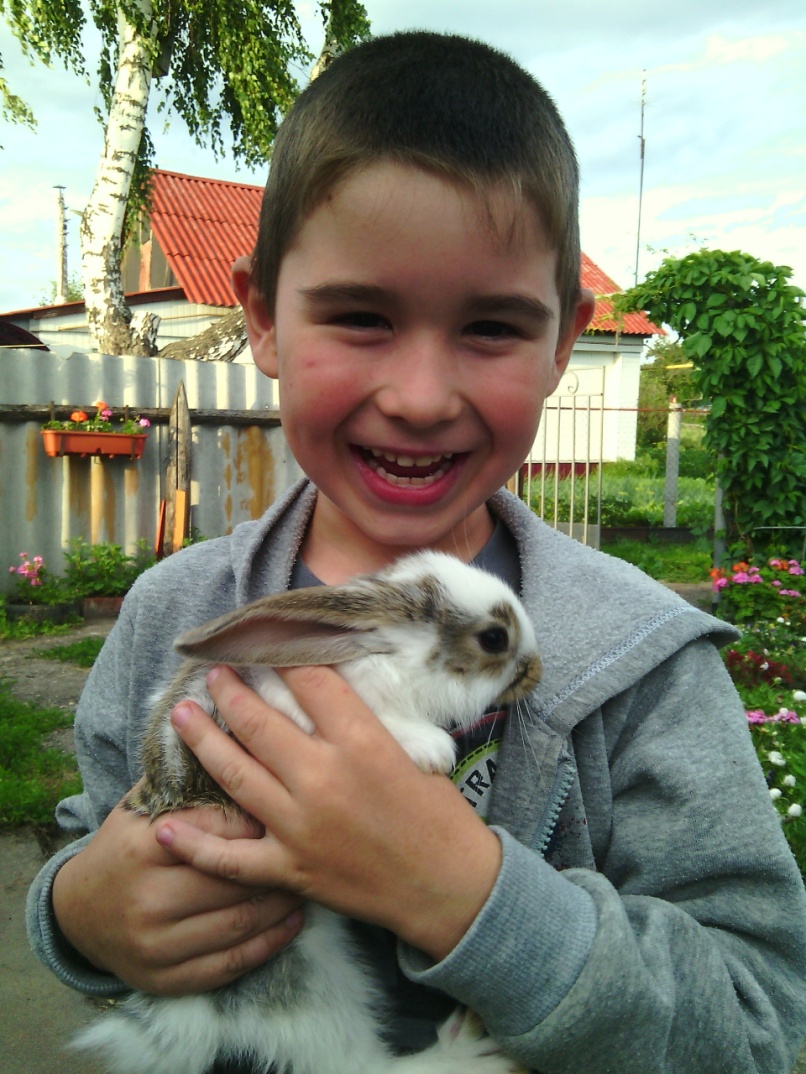 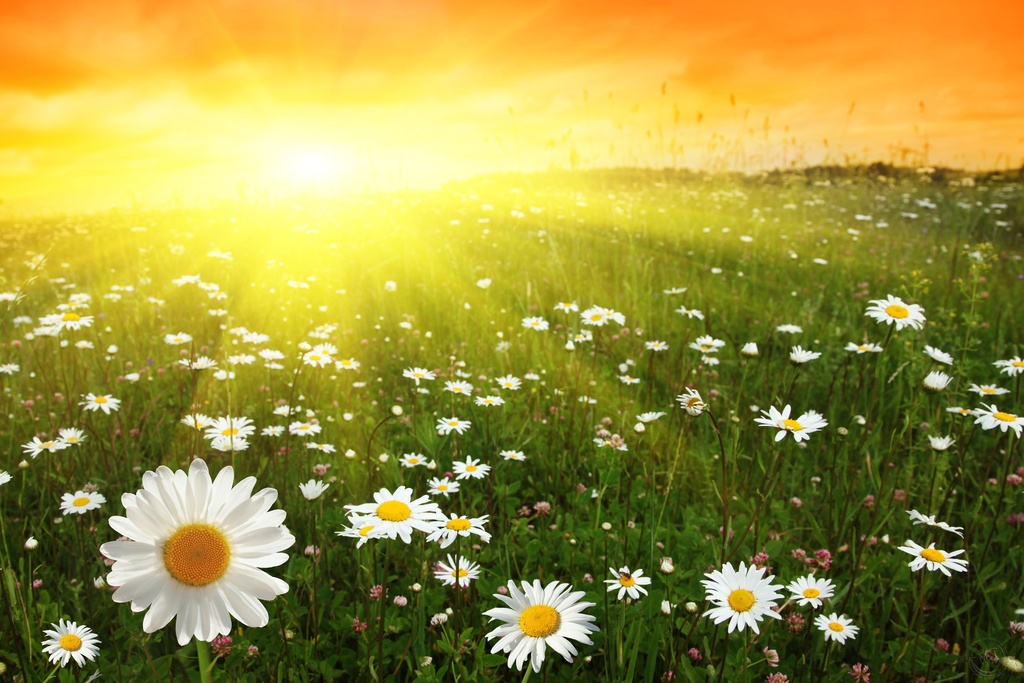 «Мы- славяне!!!»
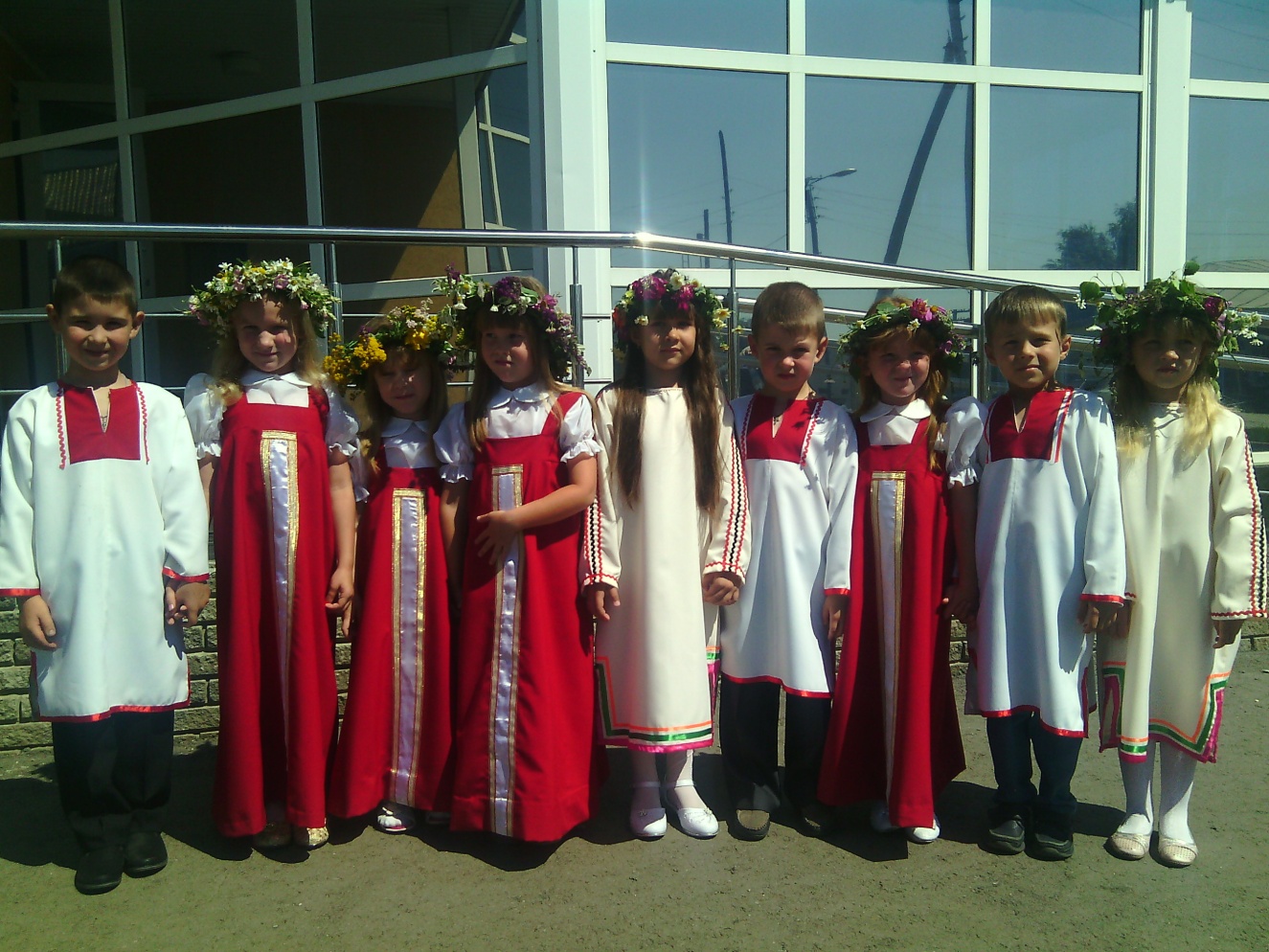 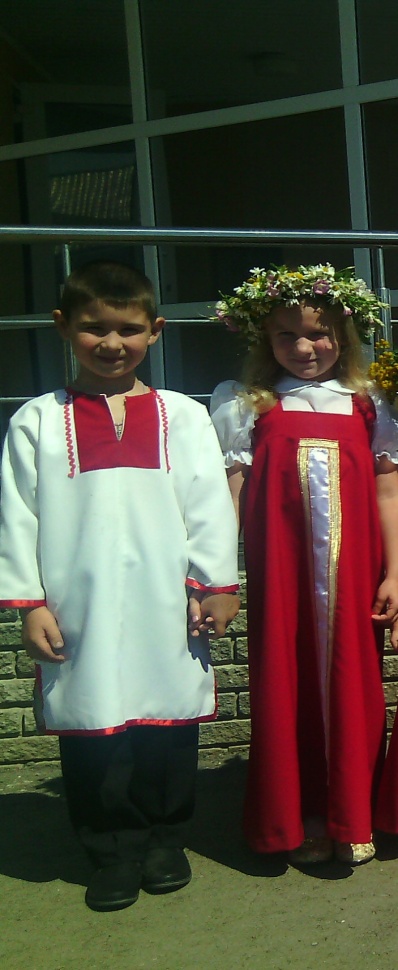